Elementary Statistical Methods
Part II
Descriptive Statistics
Elementary Statistical Methods
Chapter 3
Data Description
(Numerical Summary of Data)
Slides are made by 
Tamer Oraby
UTRGV
Outline:
Numerical summary of variables: qualitative and quantitative.
Proportion, mean, median, mode, midrange, variance, standard deviation, coefficient of variation, quartiles, outliers, boxplot.
Population
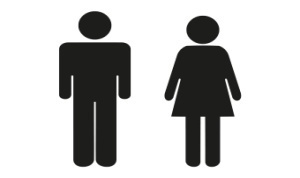 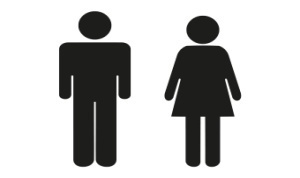 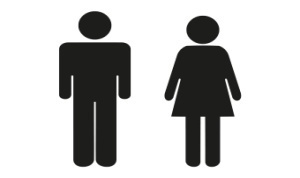 Sample
Sample size is 
denoted by n
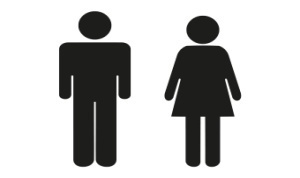 Population size is 
denoted by N
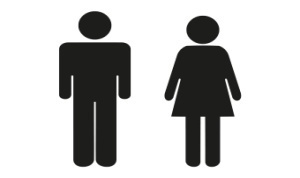 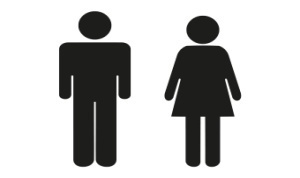 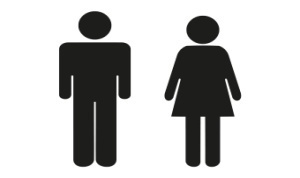 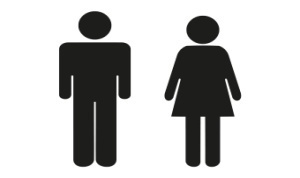 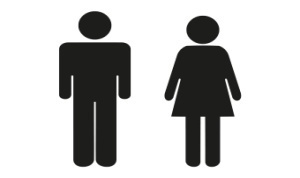 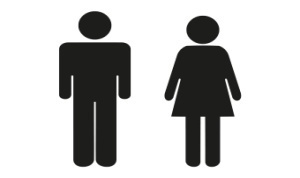 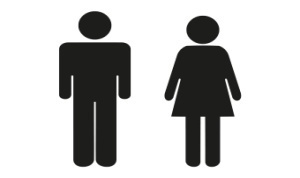 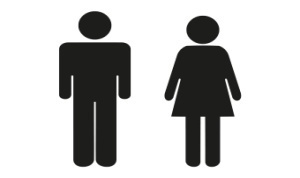 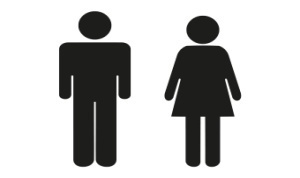 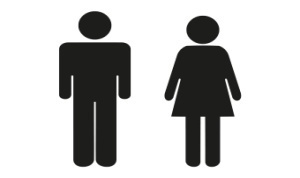 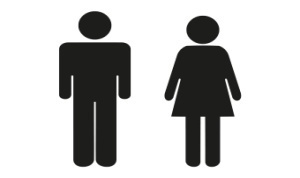 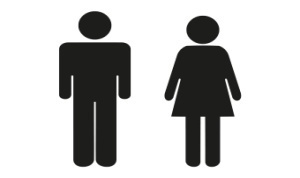 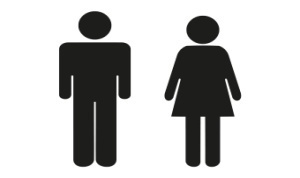 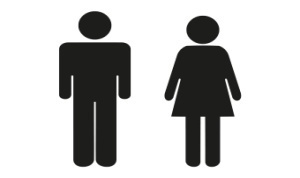 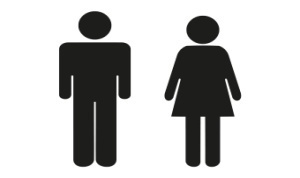 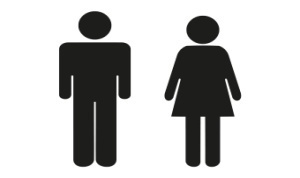 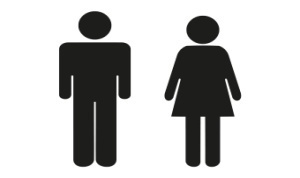 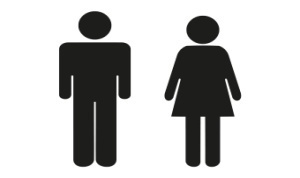 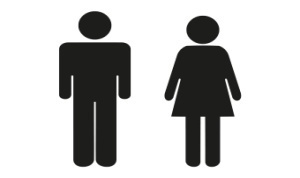 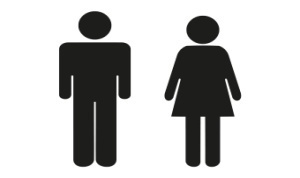 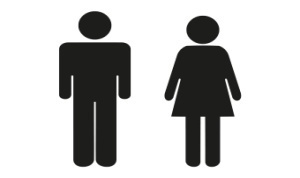 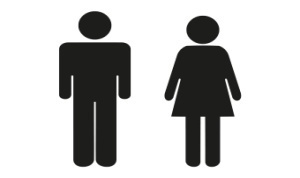 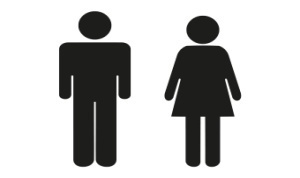 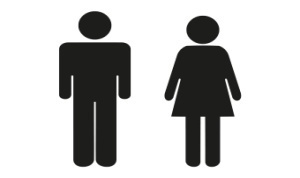 Qualitative variables
Example :
Example:
Quantitative variables
3.1 Measures of central tendency
1. Mean (arithmetic mean)
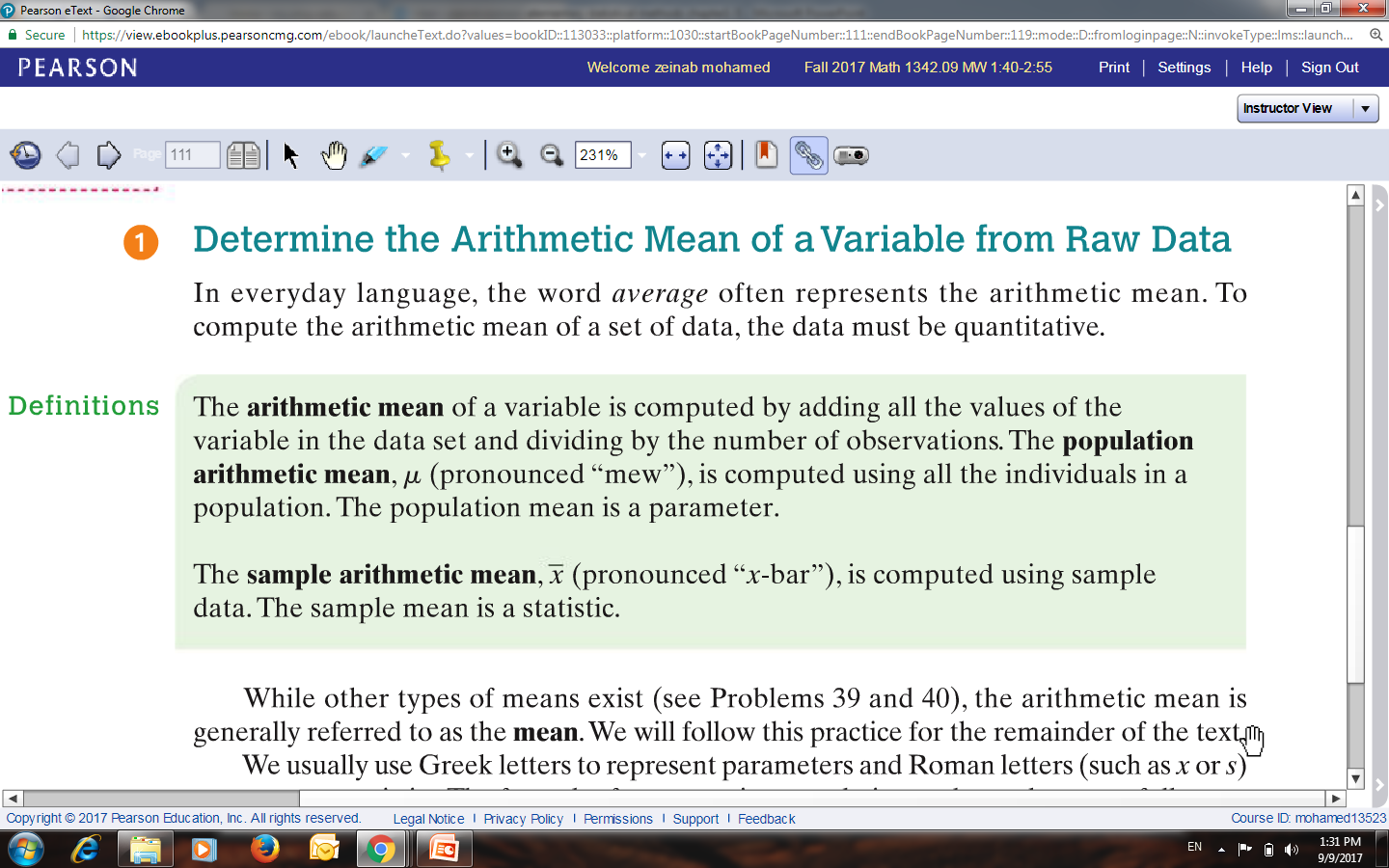 Population mean
Sample mean
x-bar
Example :
Ages of five people selected randomly from a population are given by 3, 8, 7, 5, 5 years, then the sample mean is
Example :
Ages of six people selected randomly from a population are given by 3, 8, 7, 5, 5, 70 years, then the sample mean is
Try it
The mean is sensitive to outliers
Physical interpretation of the Mean
In the first example,
3
4
5
6
8
7
The mean is the point of balance of the data points.
2. Median
The middle number (in a sorted list of numbers)
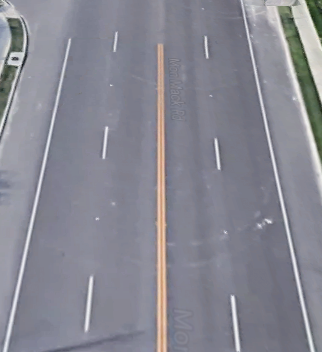 Steps to find the median:
Sort/Order the data set X1, X2, …, Xn 
increasingly.
Step 1: Ordering
Step 2: finding position
If  n is even (2, 4, 6,…)
If  n is odd (1, 3, 5,…)
Step 3: Finding the median
Example :
Ages of five people selected randomly from a population are given by 3, 8, 7, 5, 5 years. Find the median.
Step 1:
Order the data set     3, 5, 5, 7, 8
Step 2:
Since n=5  is an odd number
Step 3:
Example :
Ages of six people selected randomly from a population are given by 3, 8, 7, 5, 5, 70 years. Find the median.
Step 1:
Order the data set     3, 5, 5, 7, 8, 70
M=6
Step 2:
Since n=6  is an even number
Step 3:
Try it
The median is resistant to outliers.
3. Mode
The value that appears most often in the sample (the most frequent value).
Example :
Ages of five people selected randomly from a population are given by 3, 8, 7, 5, 5 years. Find the mode.
Mode = 5
If there is no repetition then there is no mode.
4. Midrange
The midpoint between (average of) the highest (maximum or max) value H, and the lowest (minimum or min) value L.
Example :
Ages of five people drawn from a population are given by 
3, 8, 7, 5, 5 years. Find the midrange.
3.2 Measures of dispersion
Dispersion is the degree to which the data are spread out.
1. Range
The difference between the highest (maximum or max) and the lowest (minimum or min) values.
Ages of five people drawn from a population are given by 
3, 8, 7, 5, 5 years. Find the range.
Example :
Example :
Ages of six people drawn from a population are given by 3, 8, 7, 5, 5, 70  years. Find the range.
The range doesn’t take into consideration the number of points in between the lowest and the highest value.
2. Deviation from the mean
Example :
Ages of five people drawn from a population are given by 3, 8, 7, 5, 5 years. Find the total deviation from the mean.
- 2.6
2.4
- 0.6
1.4
- 0.6
3
4
5
6
8
7
Always and not just in this example
Means sum; it is an uppercase Greek letter Sigma
3. Variance
Based on total of squared deviations in stead of the total deviations which is 0.
Population variance :
Sigma - squared
(unit)2
Sample variance :
(unit)2
s- squared
4. Standard deviation
Population standard deviation :
(same unit as of data)
Sample standard deviation :
(same unit as of data)
Example :
Ages of five people drawn from a population are given by 3, 8, 7, 5, 5 years. Find the standard deviation.
Example :
If two samples have  s1 = 2 and s2 = 30 of the same type of variable then the second sample is more varied/dispersed about its mean.
But, how can we compare between two different variables (with different units)?
4. Coefficient of Variation (CV).
Population CV:
unitless
Sample CV:
unitless
Example :
Ages of five people drawn from a population are given by 3, 8, 7, 5, 5 years. Find the coefficient of variation.
Example :
Ages and weights of five people drawn from a population are given by 
3, 8, 7, 5, 5 years and 70, 85, 90, 60, 70 pounds. Compare the variability in age to weights.
There is more variability in age than in weight.
Using Calculator TI-84 Plus
Data entry
Press [STAT] key
Choose [Edit…]
Enter x into list 1 [L1] 
  Statistics calculations
Press [STAT] key
Choose [CALC]
Choose option 1: [1-Var Stats]
List: L1
     FreqList: leave empty
On some calculators you do 
1-Var Stats L1
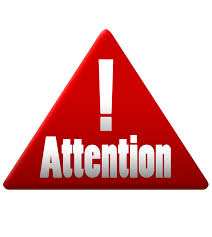 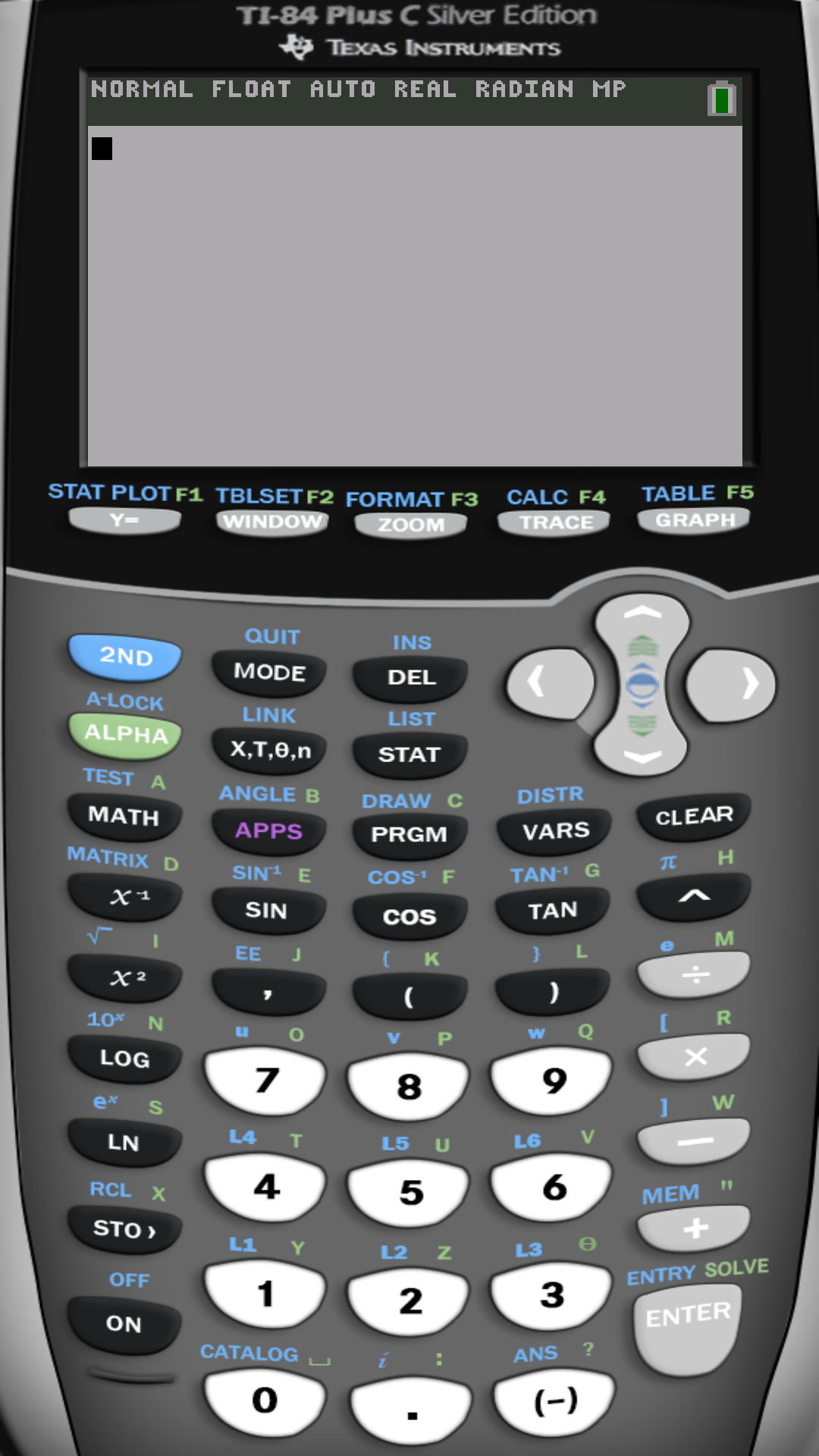 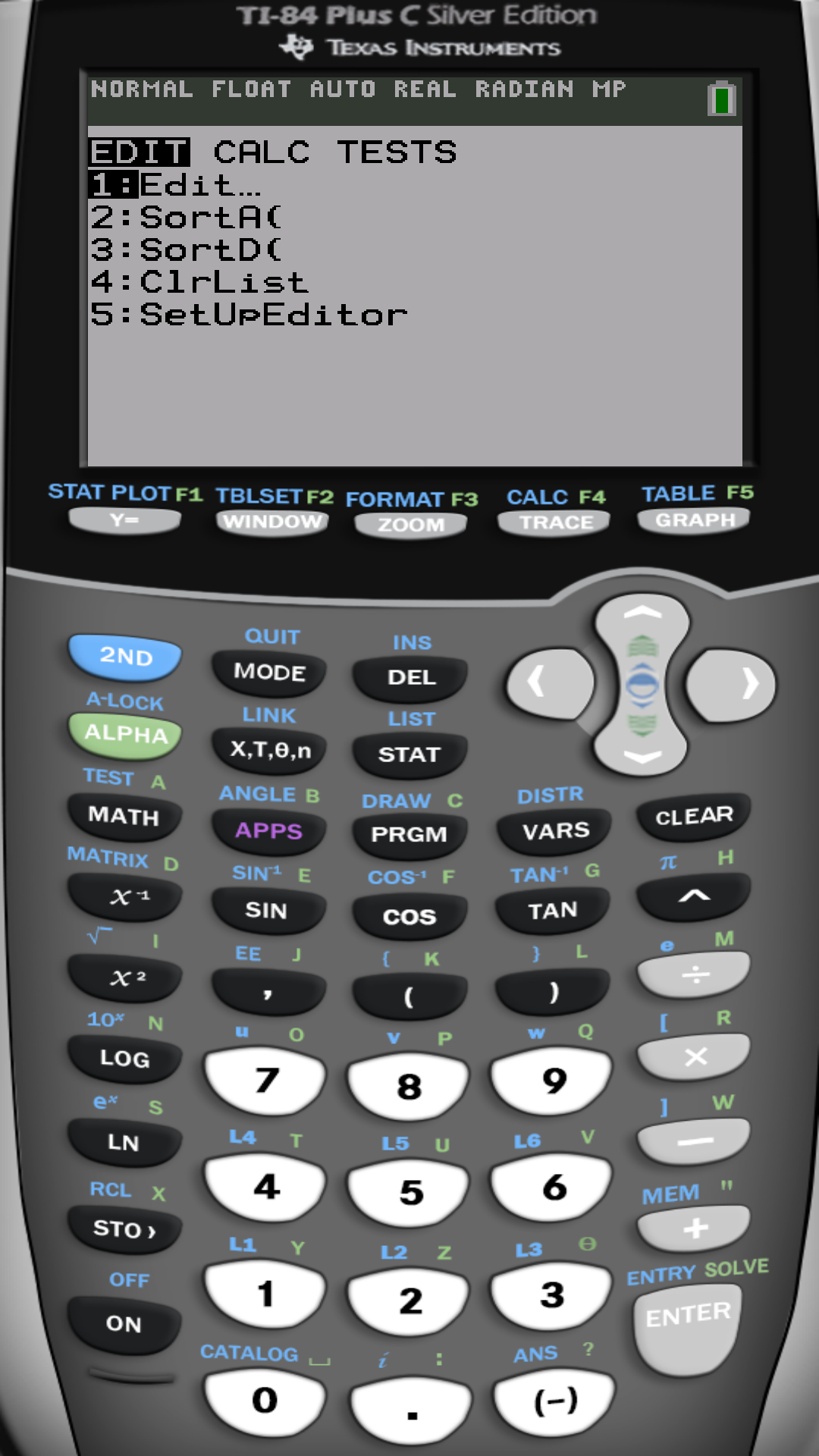 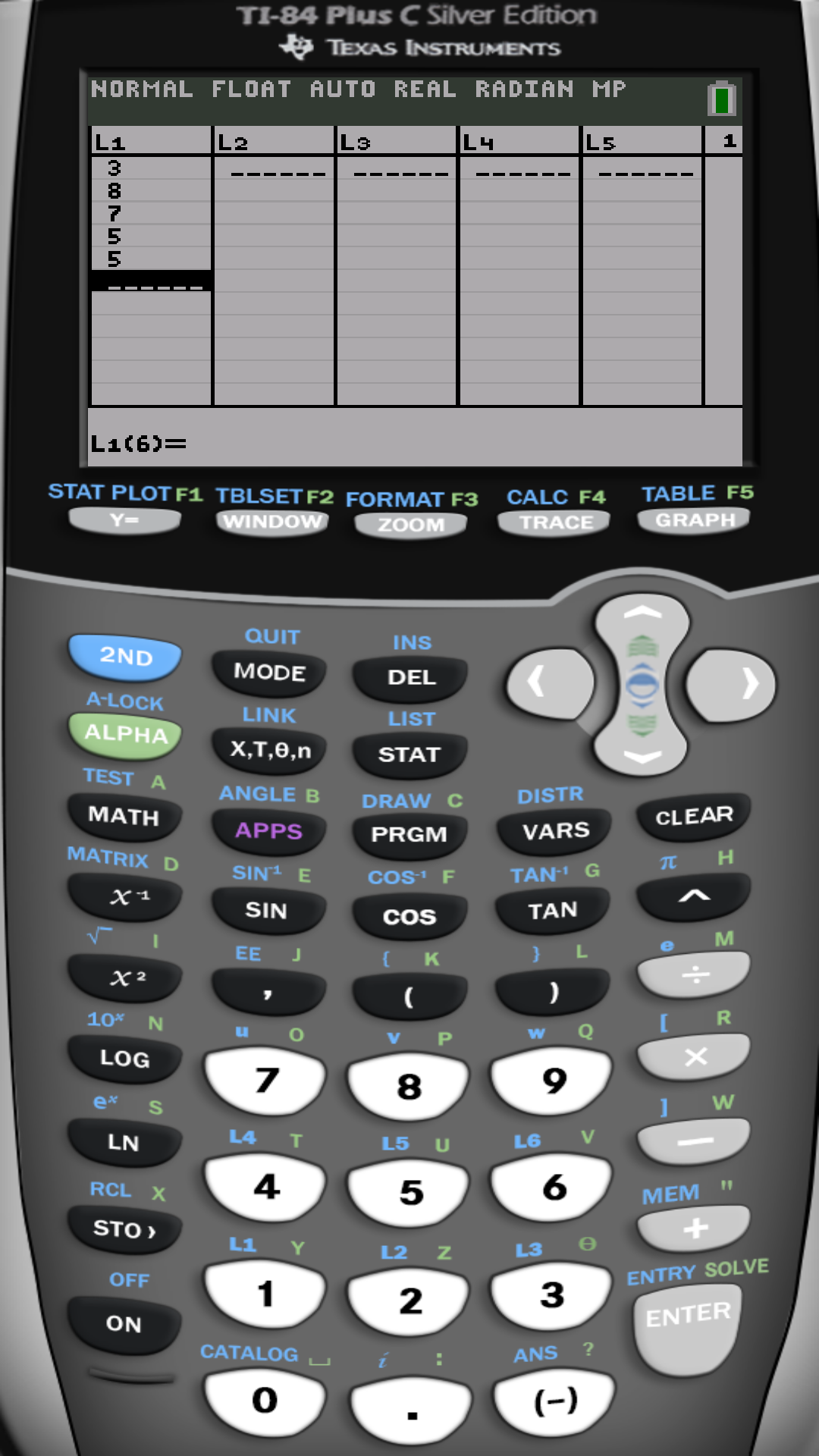 For the same sample: 3, 8, 7, 5, 5
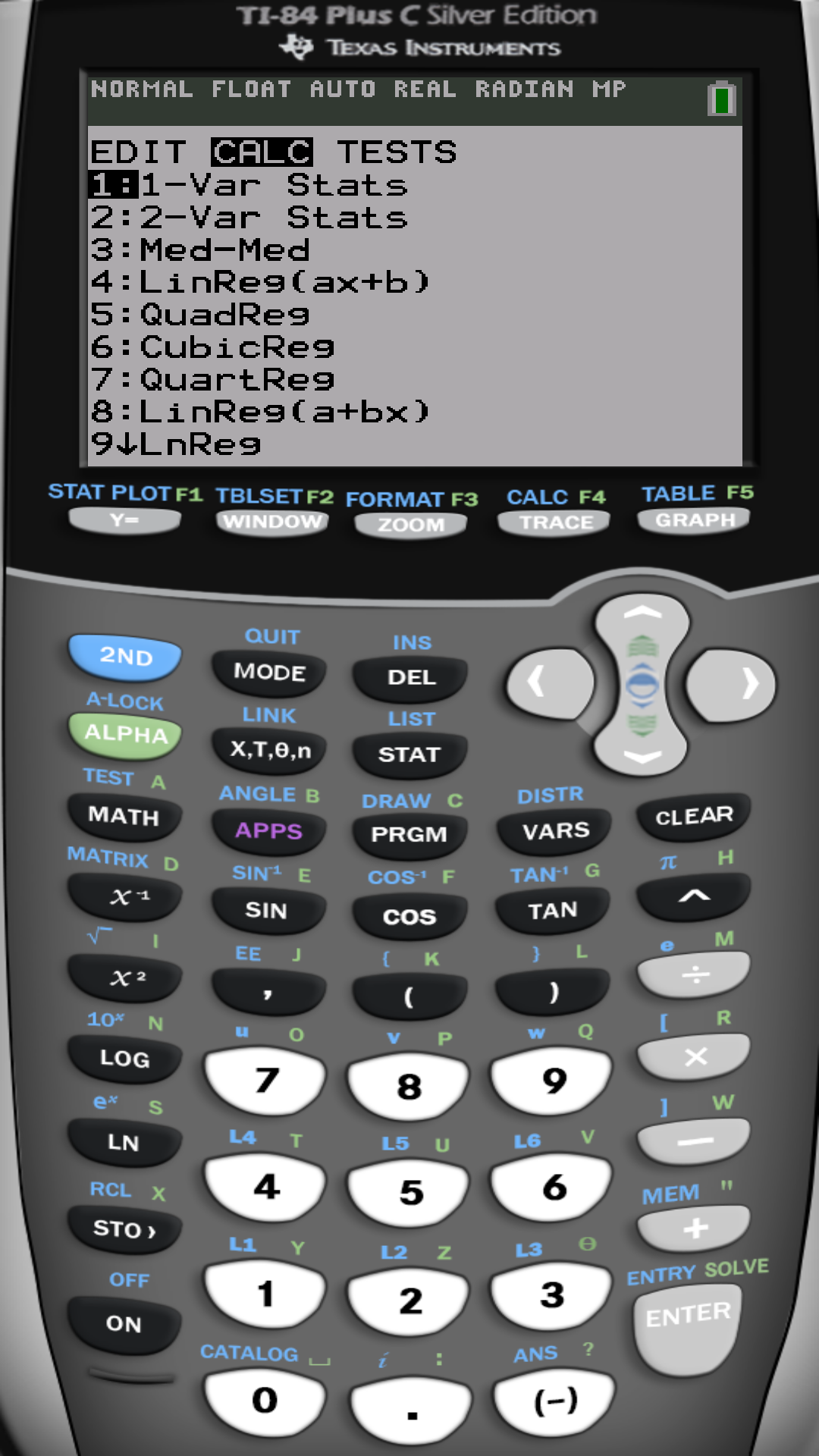 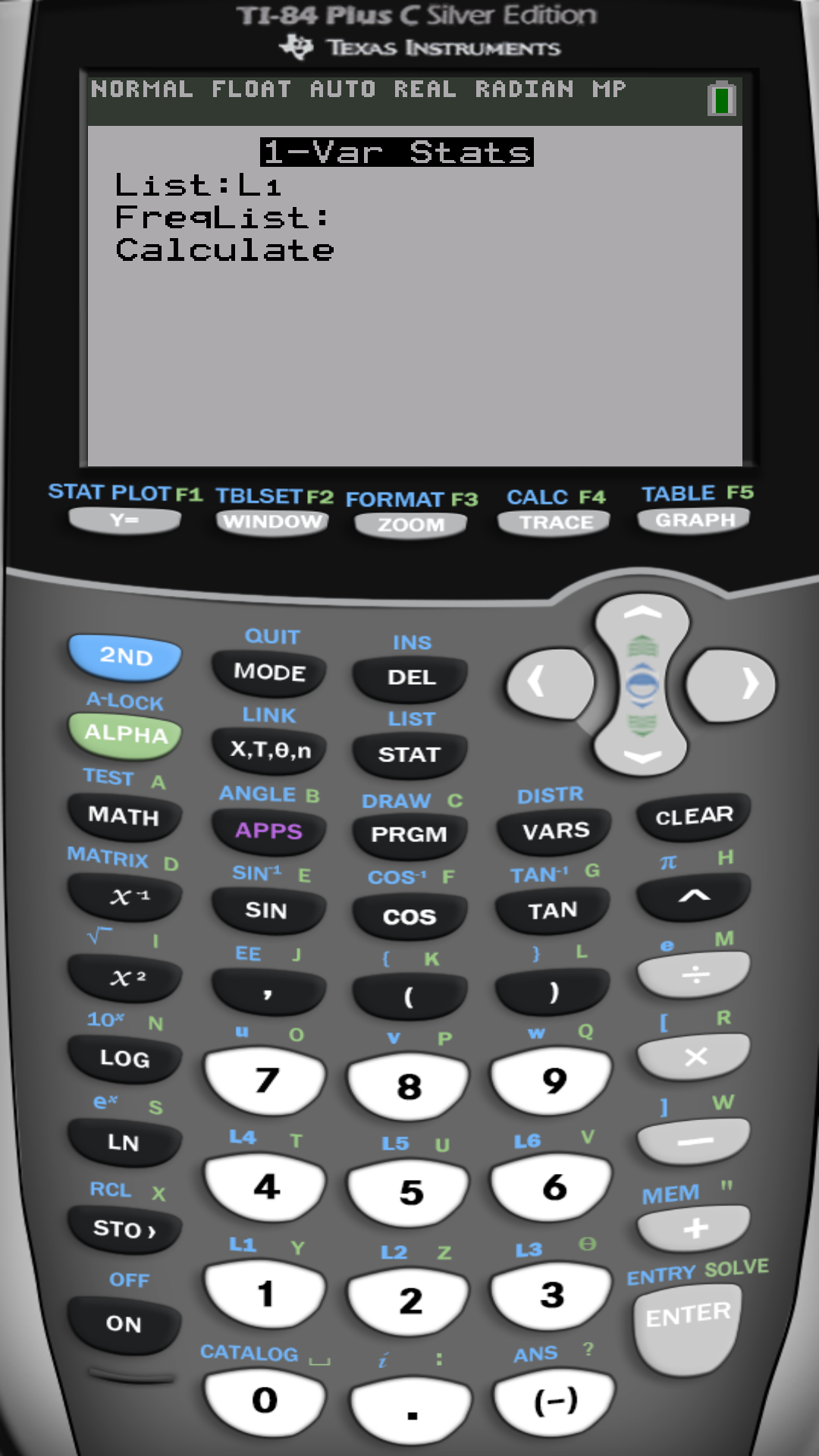 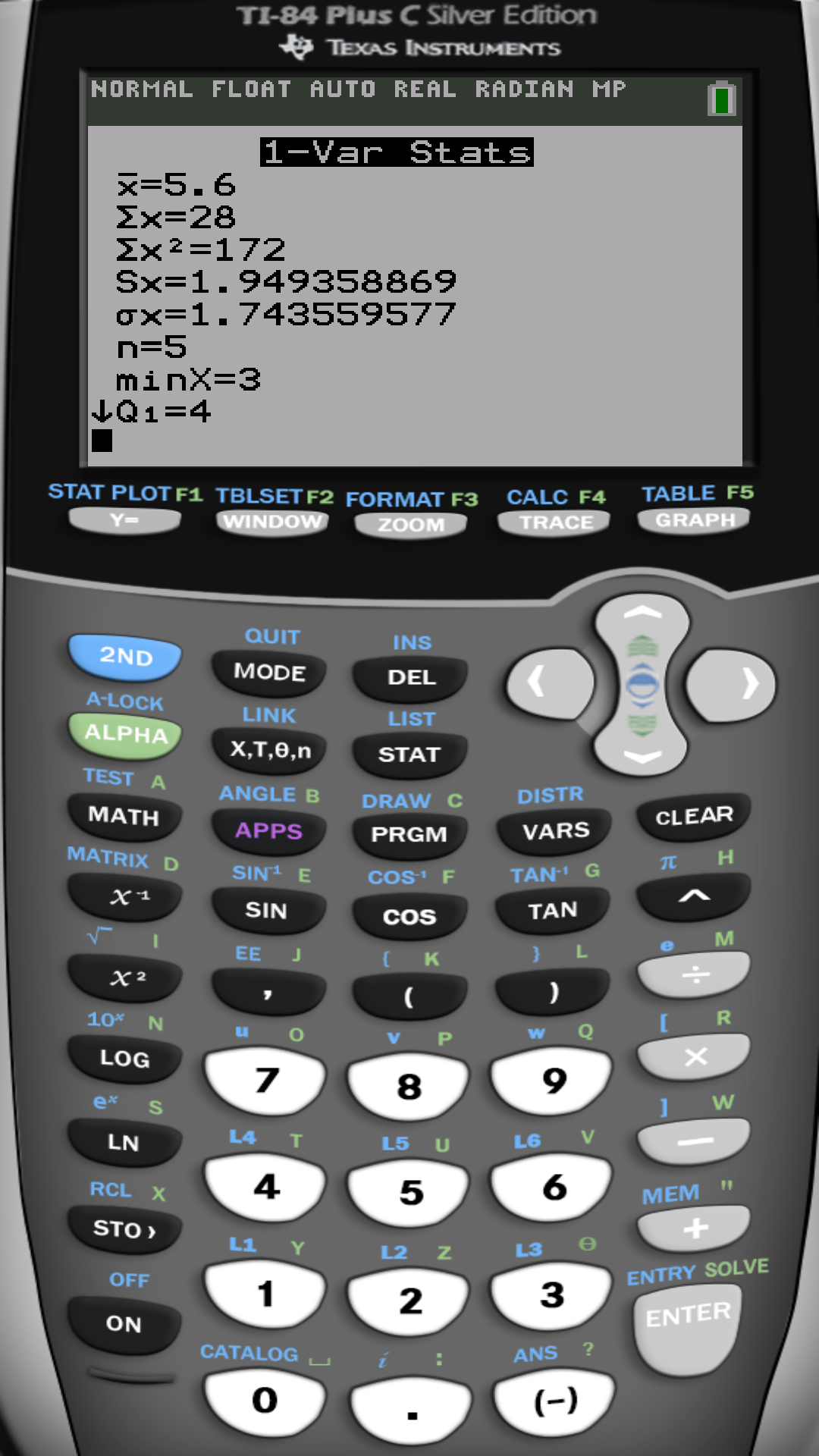 The sample mean is
The sample standard deviation is
The sample variance is
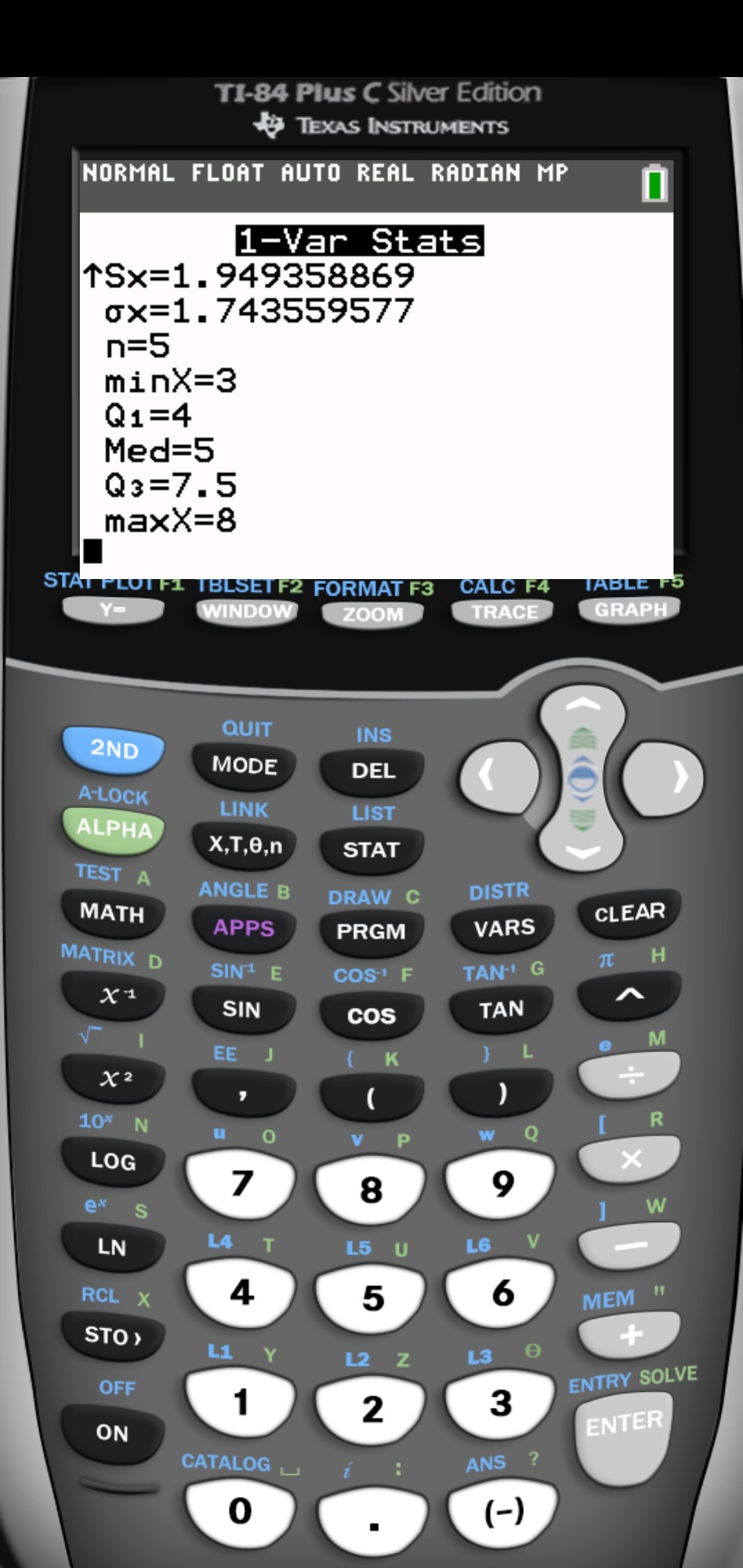 The median is
Example 1:
Find the mean and standard deviation of the population
4, 3, 2, 6, 4, 3
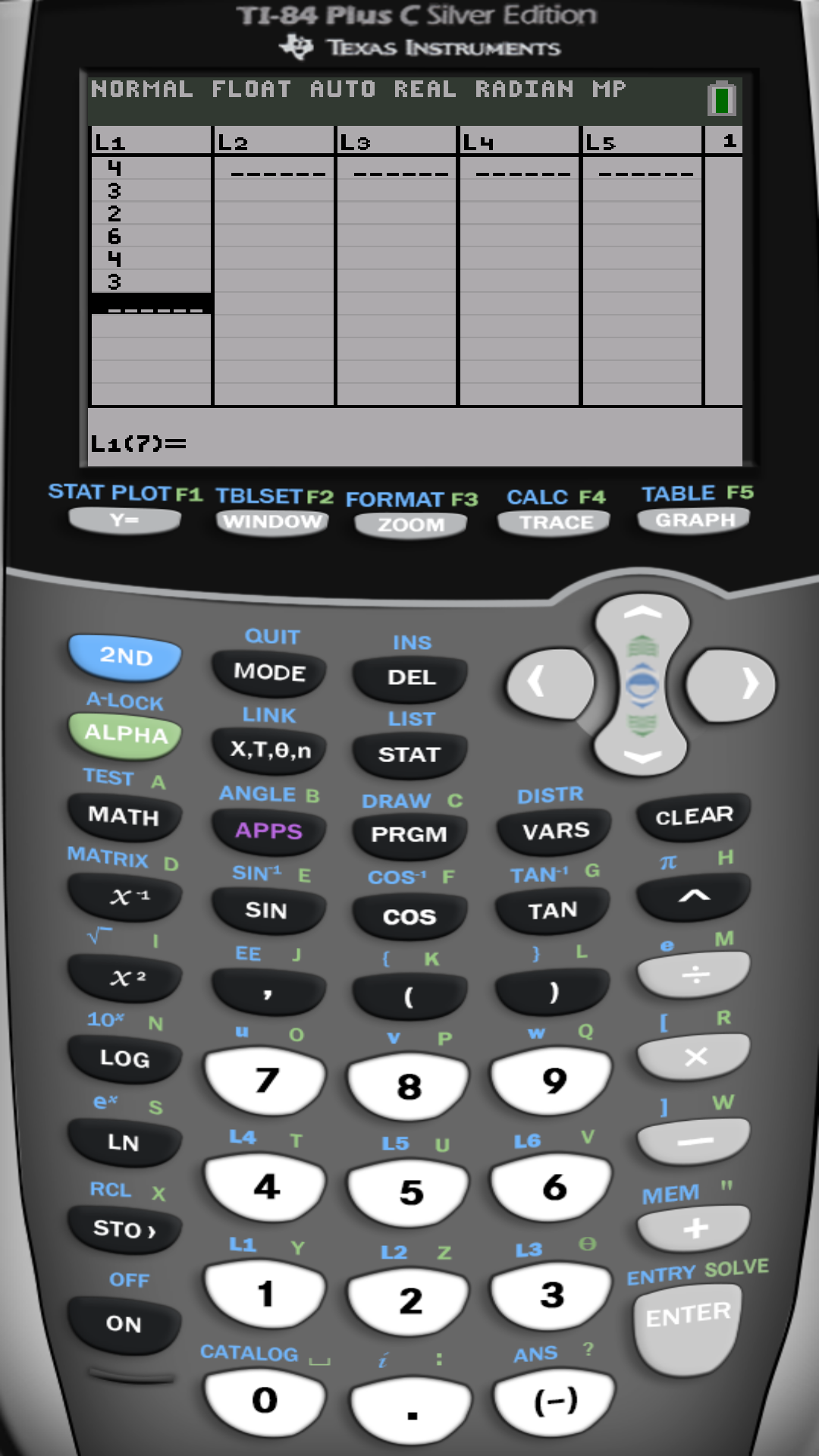 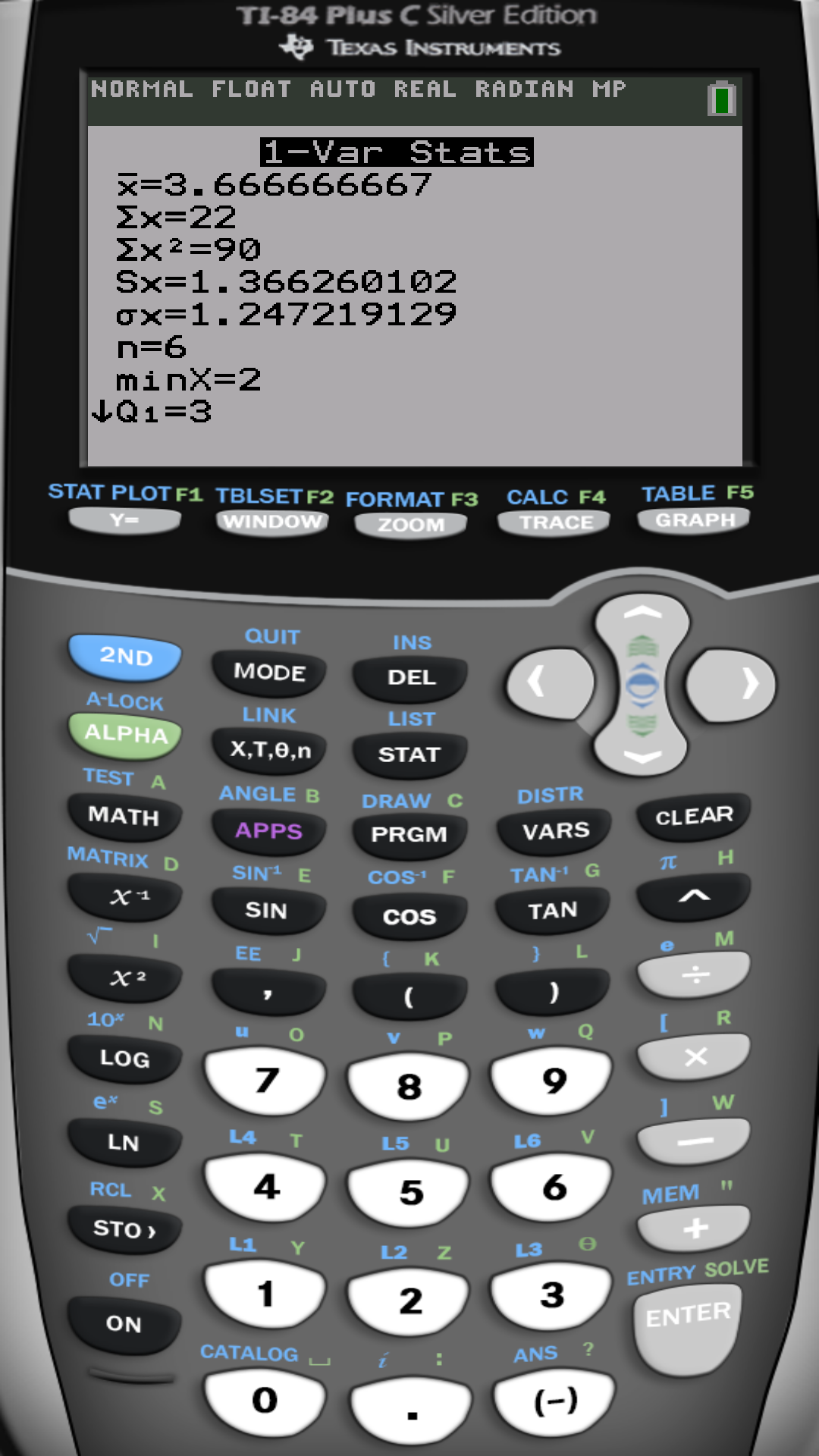 Note that the Median could be found to be M = 3.5
Example 2:
Find the mean and standard deviation of the sample
20, 30, 34, 28, 19, 28
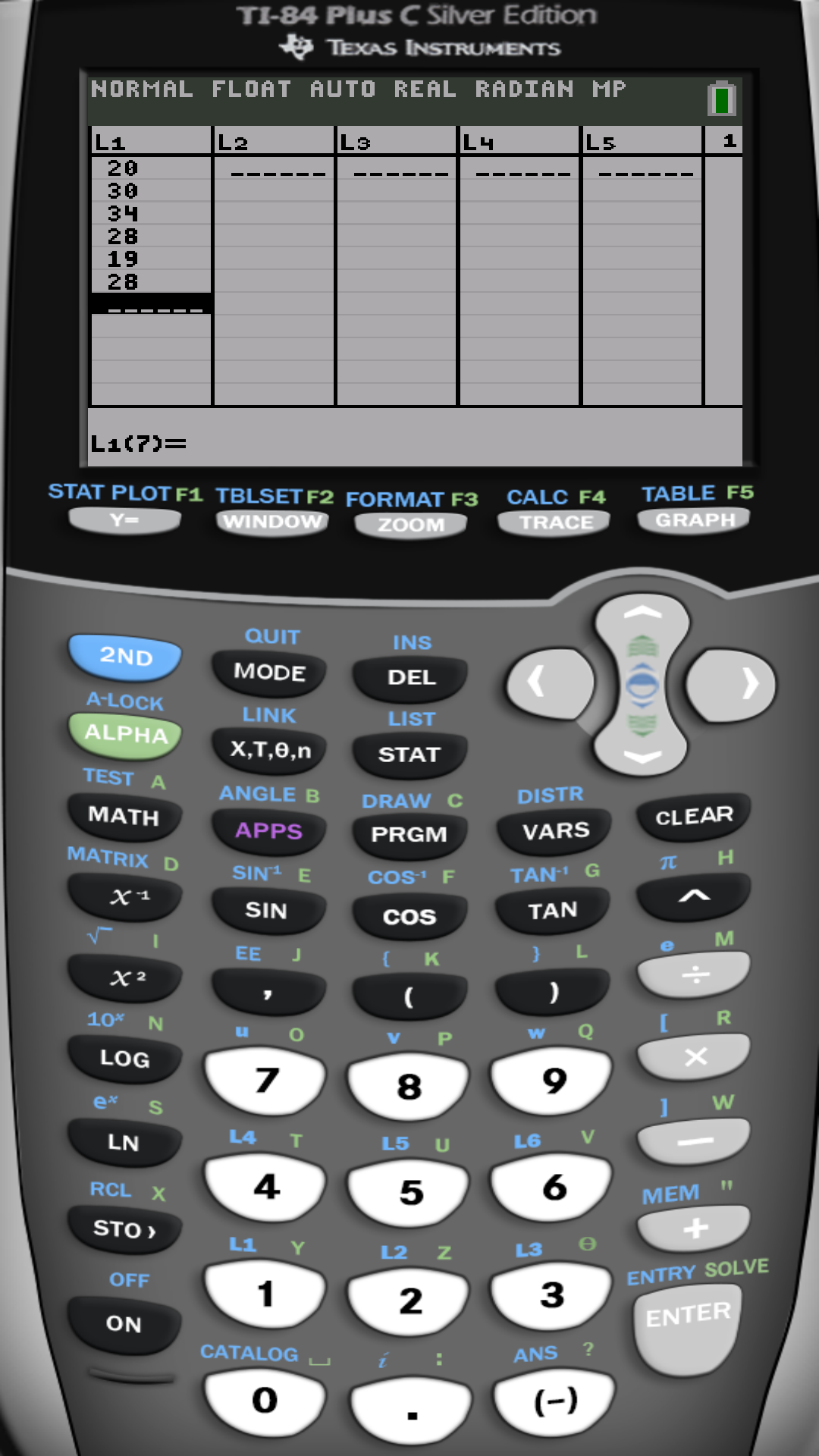 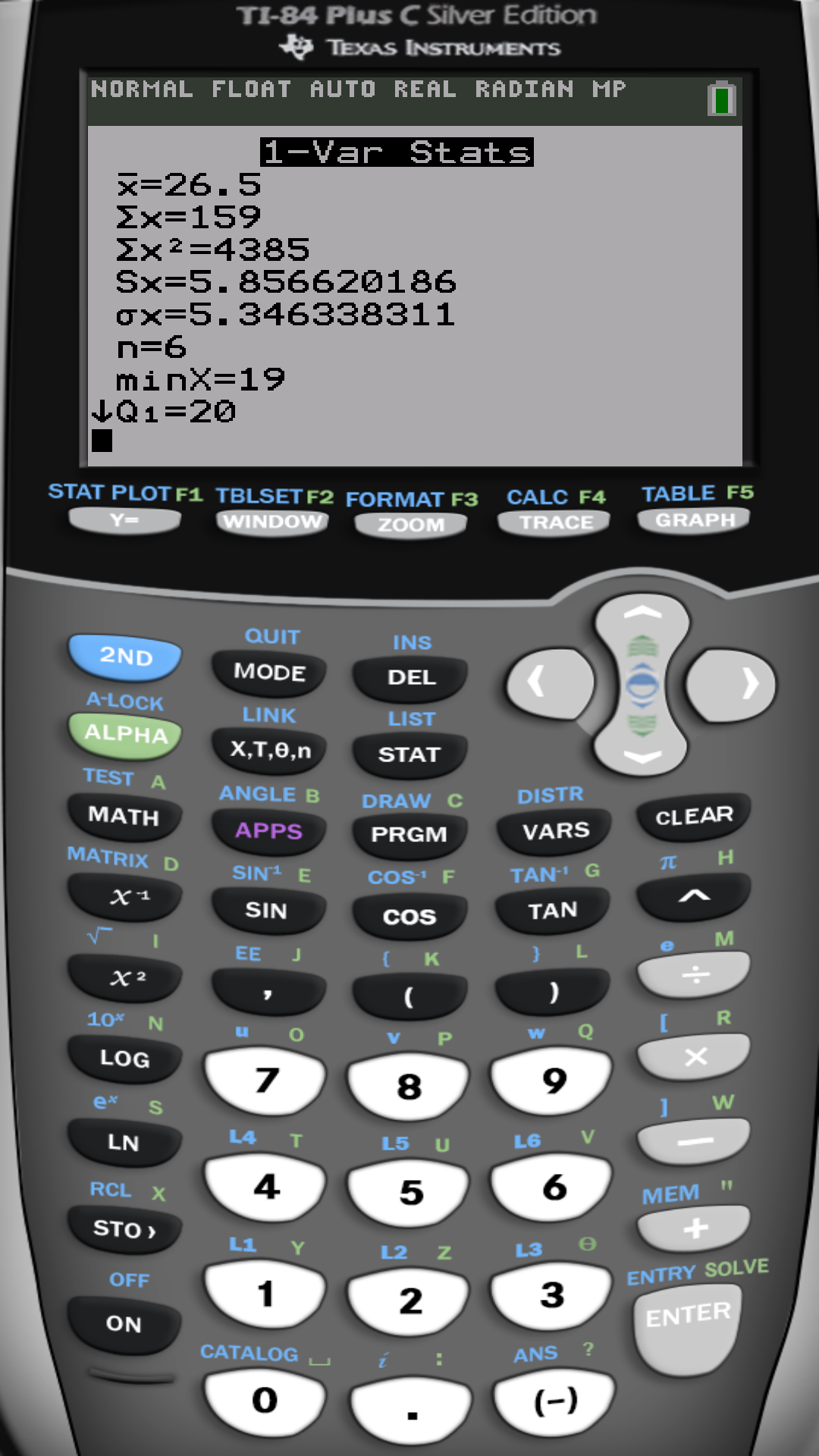 Note that the Median could be found to be M = 28
What about data point with weights or frequency distributions (discrete/continuous)?
Weighted mean and variance.

How can we find the summaries 
if the data is grouped in a frequency table?
Sample mean
Sample variance
Measures of center and dispersion for grouped data
Consider a sample of 45 insects
Number of classes L=4
.5
1.5
2.5
3.5
1
2
3
4
0
Using Calculator TI-84 Plus
Data entry
Press [STAT] key
Choose [Edit…]
Enter x as discrete values or class midpoints into list 1 [L1] 
     and frequency f into list 2 [L2]
  Statistics calculations
Press [STAT] key
Choose [CALC]
Choose option 1: [1-Var Stats]
List: L1
     FreqList: L2           by pressing [2ND] [2]                            
On some calculators you do 
1-Var Stats L1 , L2
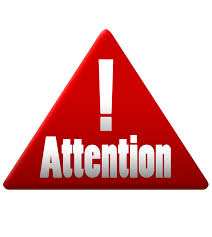 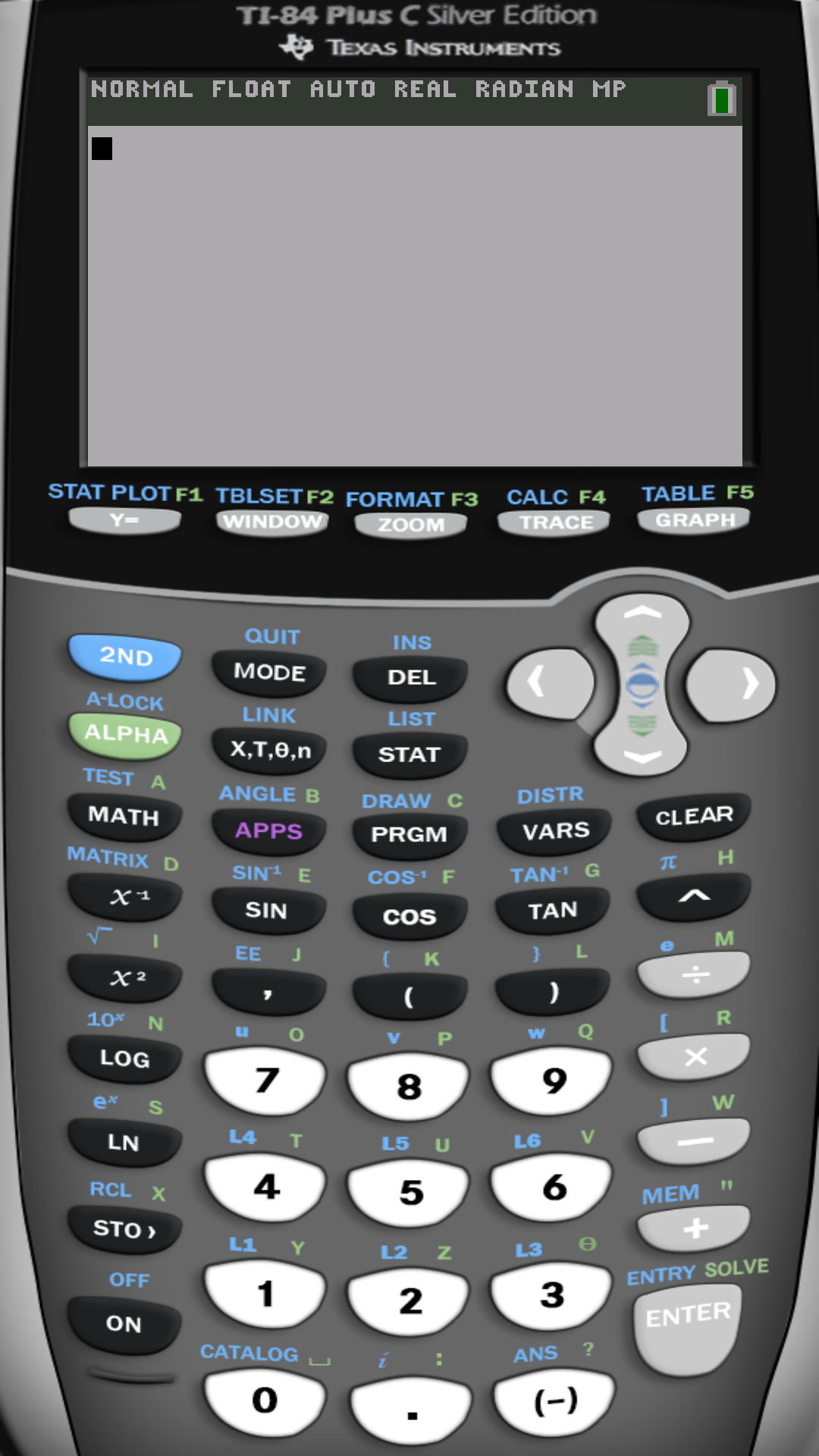 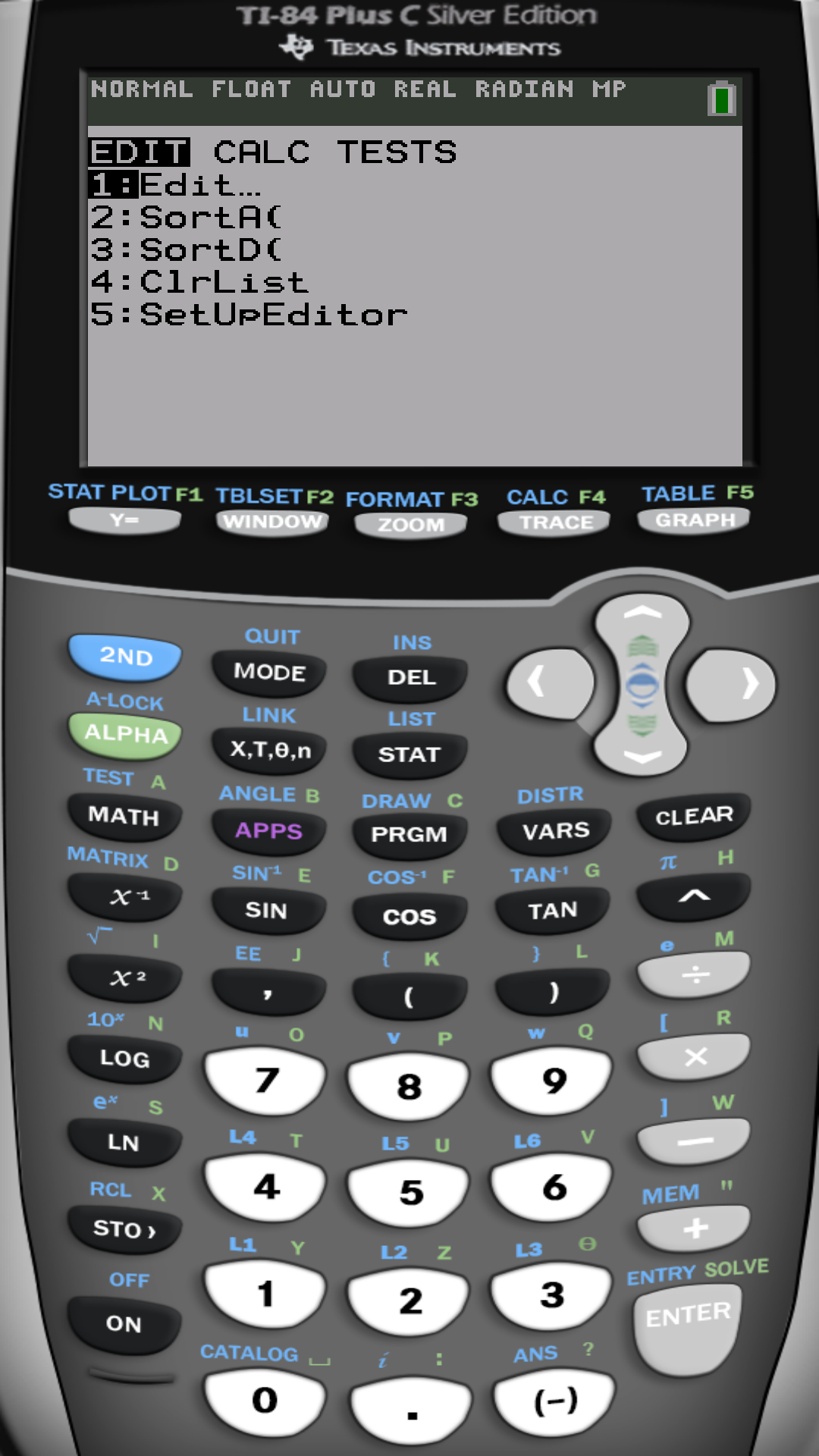 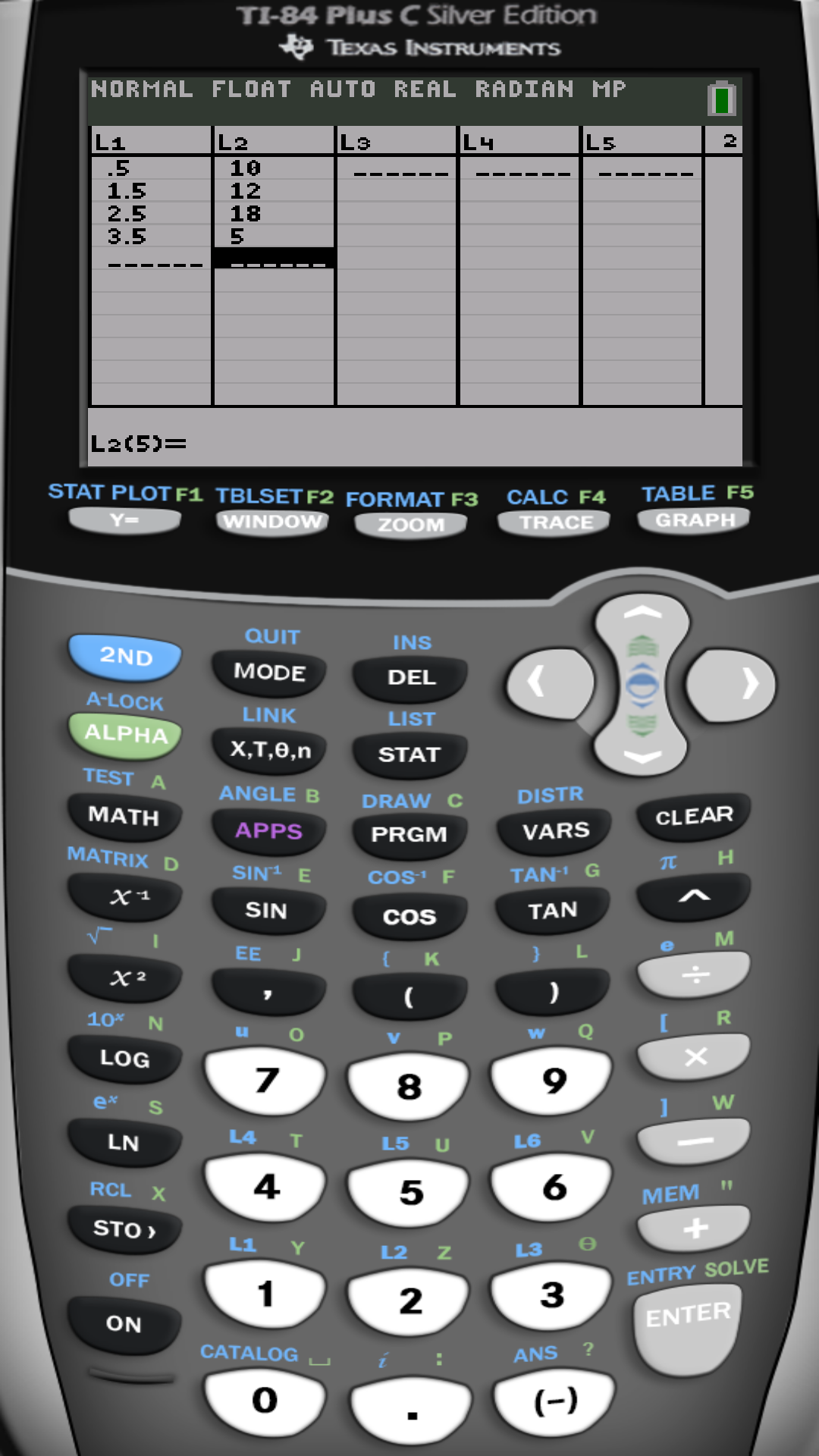 For the same example:
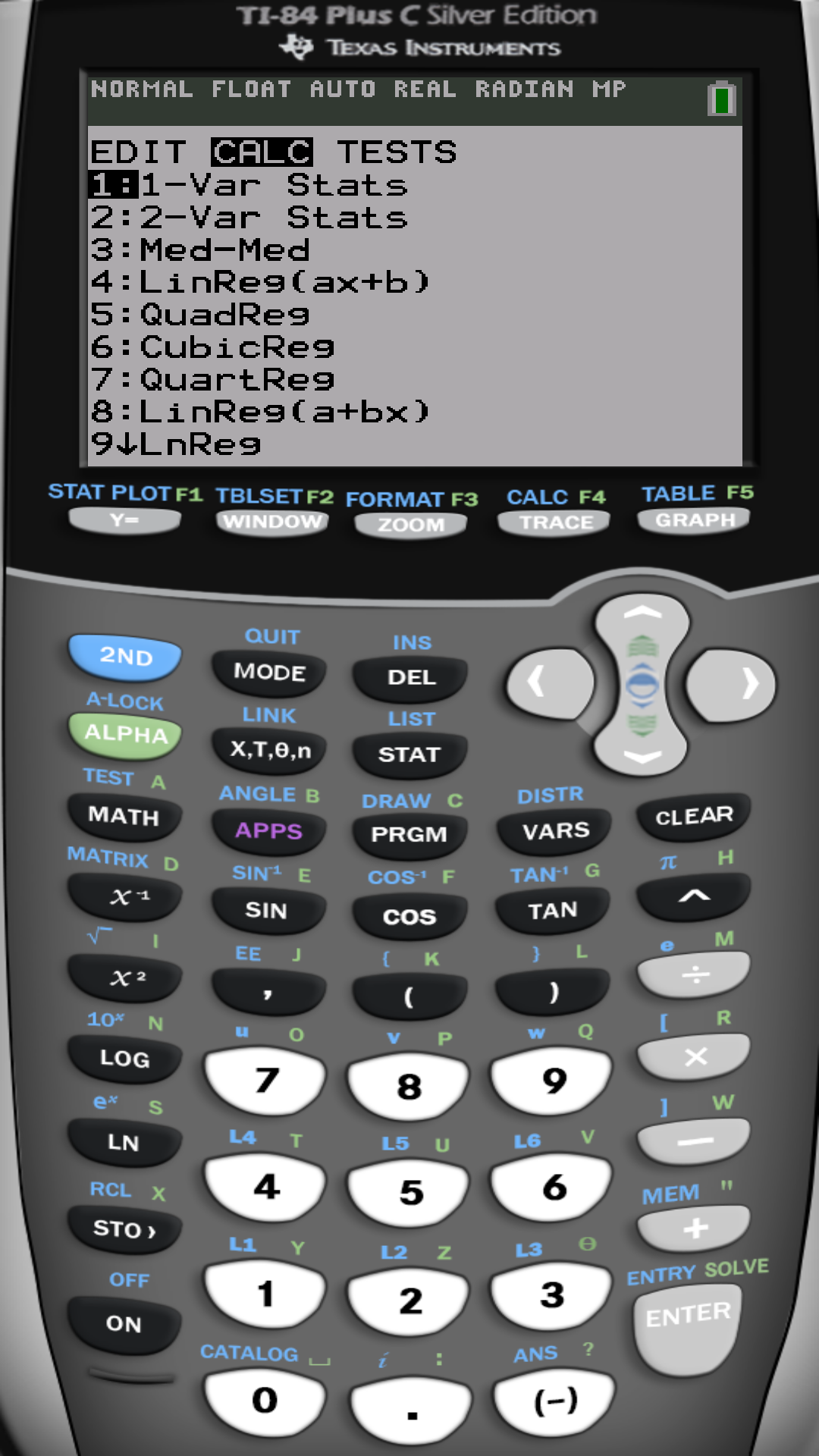 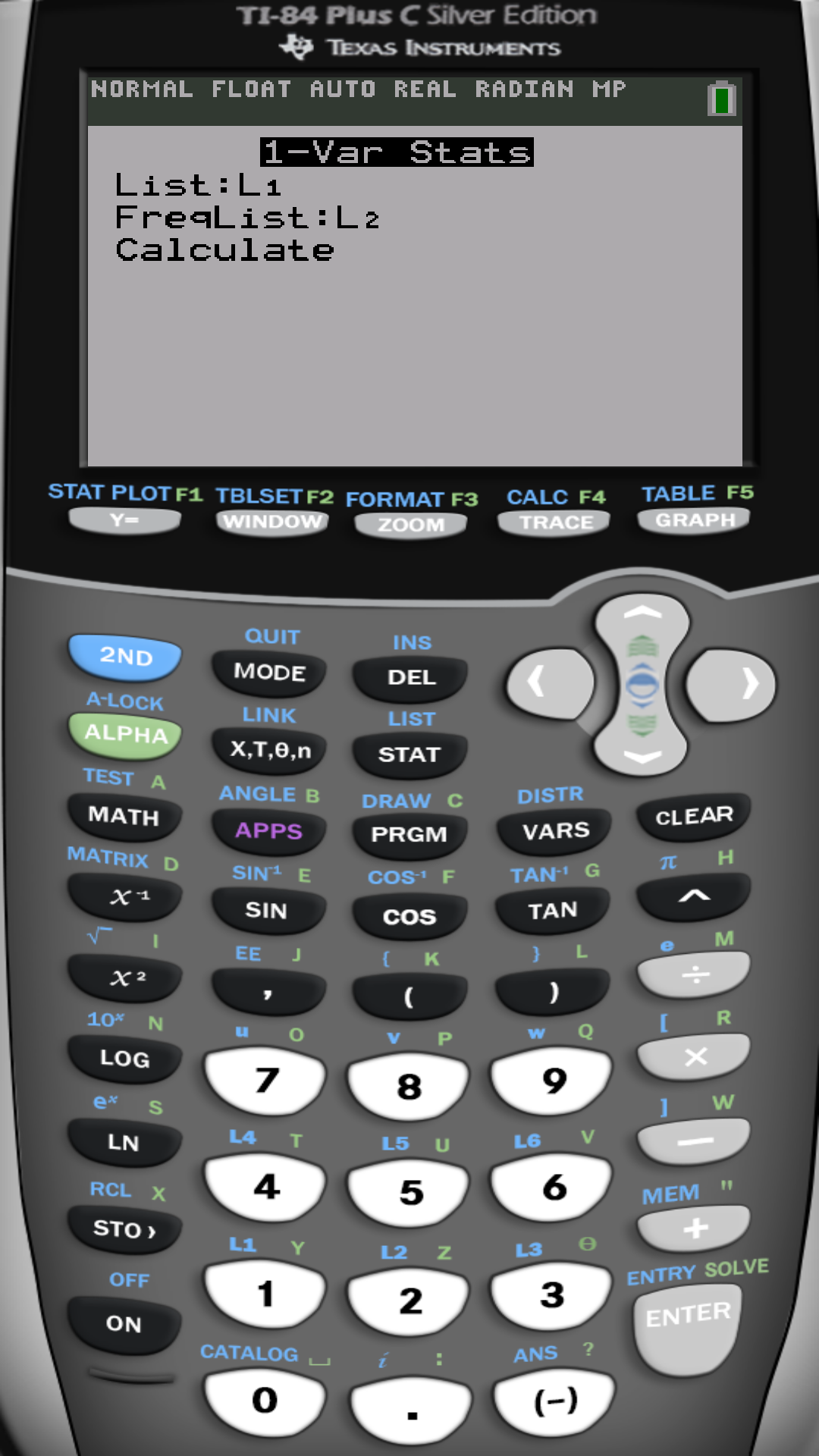 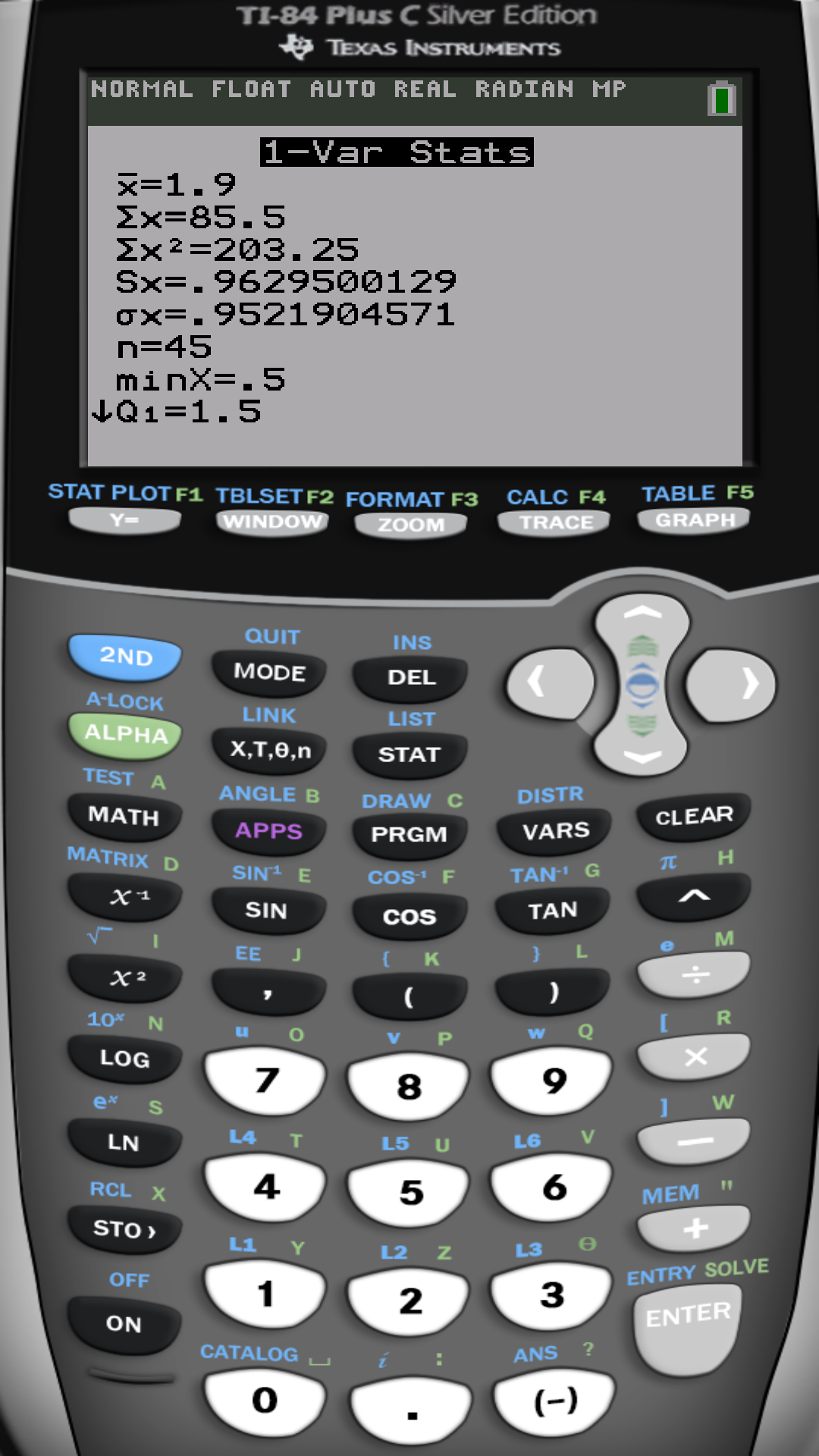 The sample mean is
The sample standard deviation is
The sample variance is
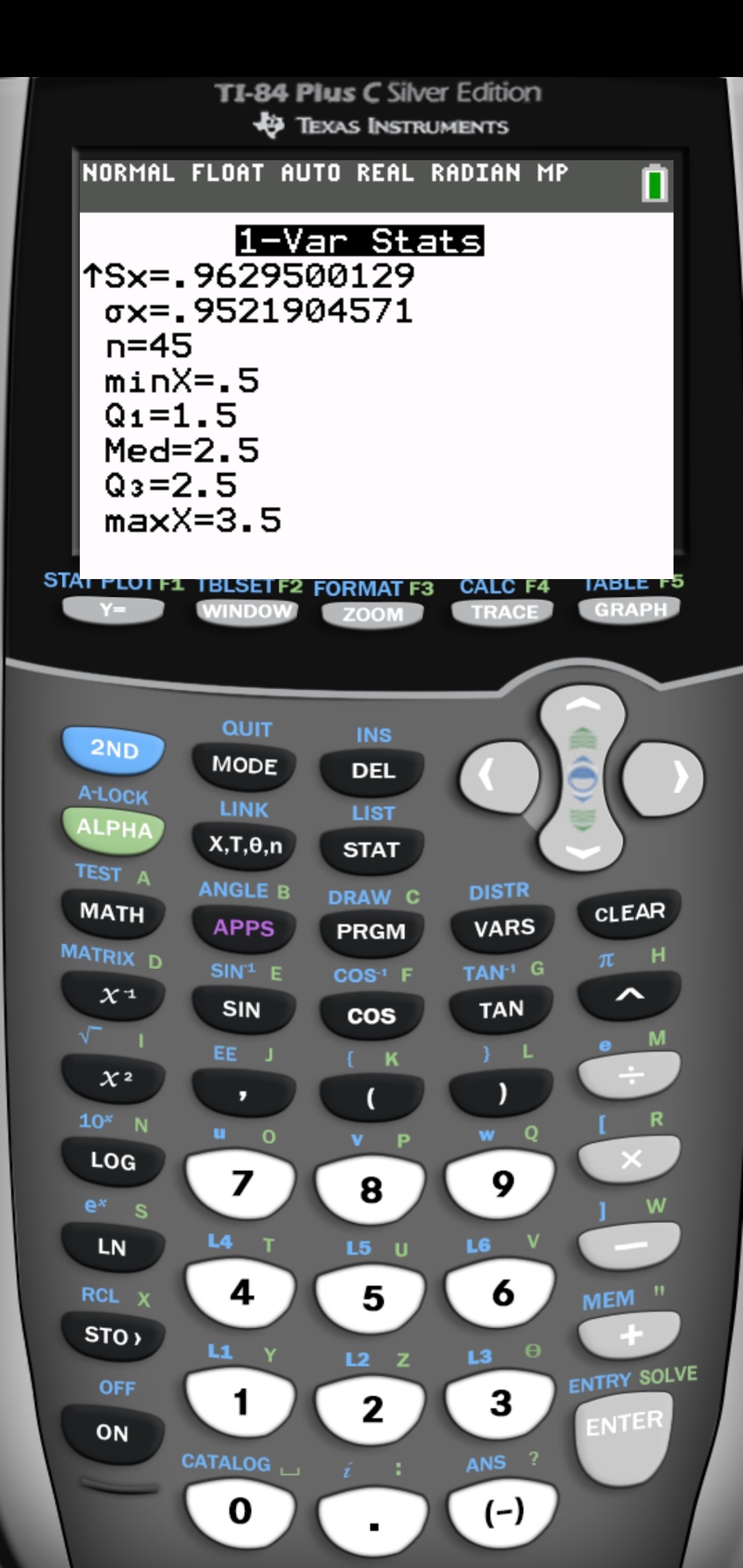 The median is
3.4 Measures of position and outliers
Measures of position describe the relative position of a certain data value within the entire set of data.
Median
3rd quartile
1st quartile
Q2= M
Q3
Q1
H
L
25%
75%
50%
50%
25%
75%
L ,Q1 ,Q2 ,Q3, H
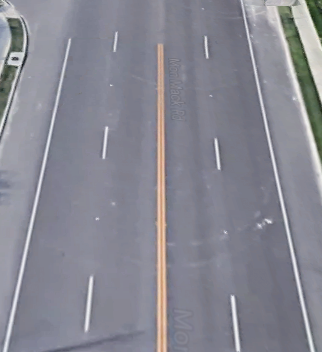 Five number summary is made up from
L , Q1 , Q2 , Q3 , H
The inter-quartile range IQR = Q3 – Q1
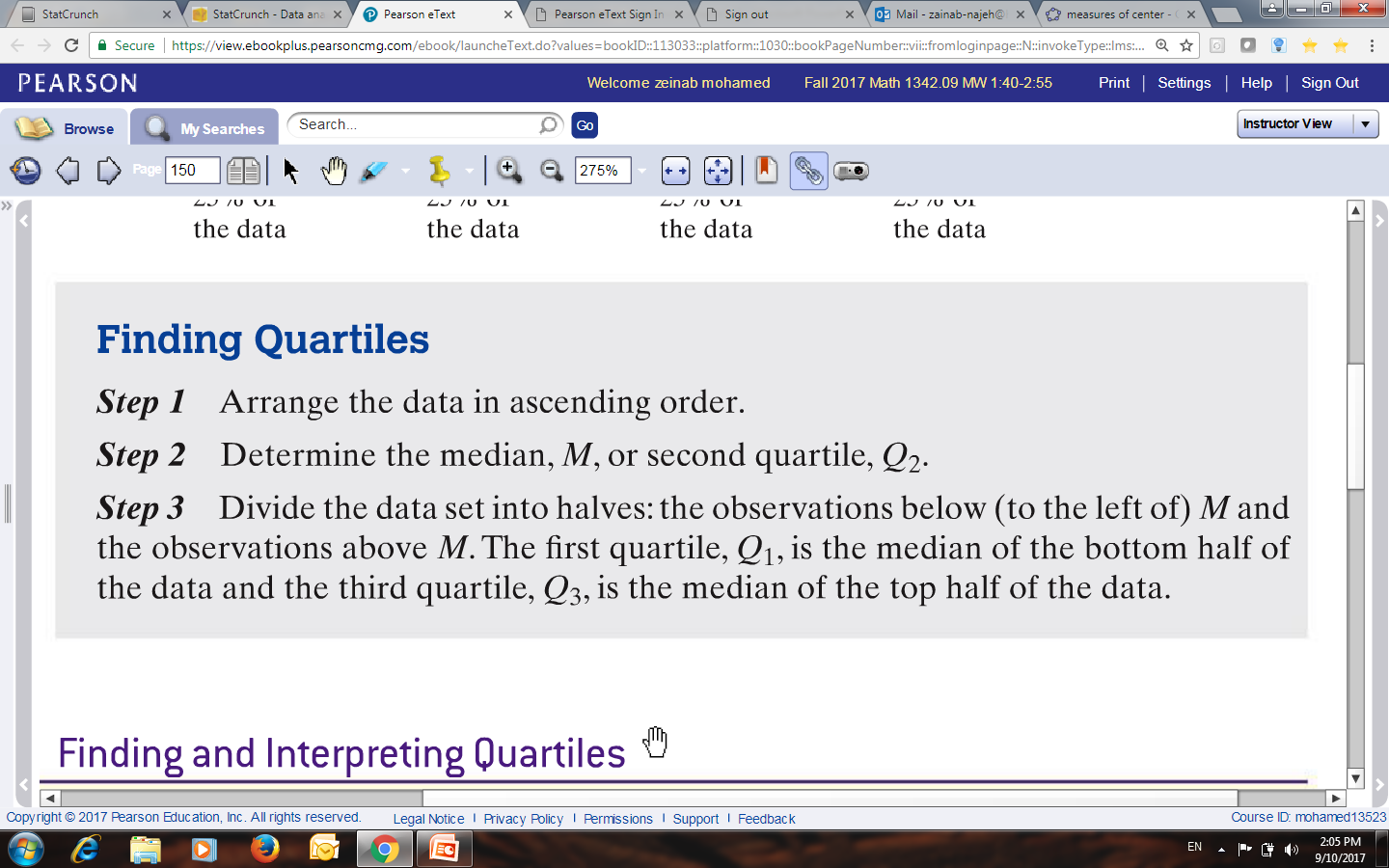 Example :
Ages of five people drawn from a population are given by 3, 8, 7, 5, 5 years. Find five number summary.
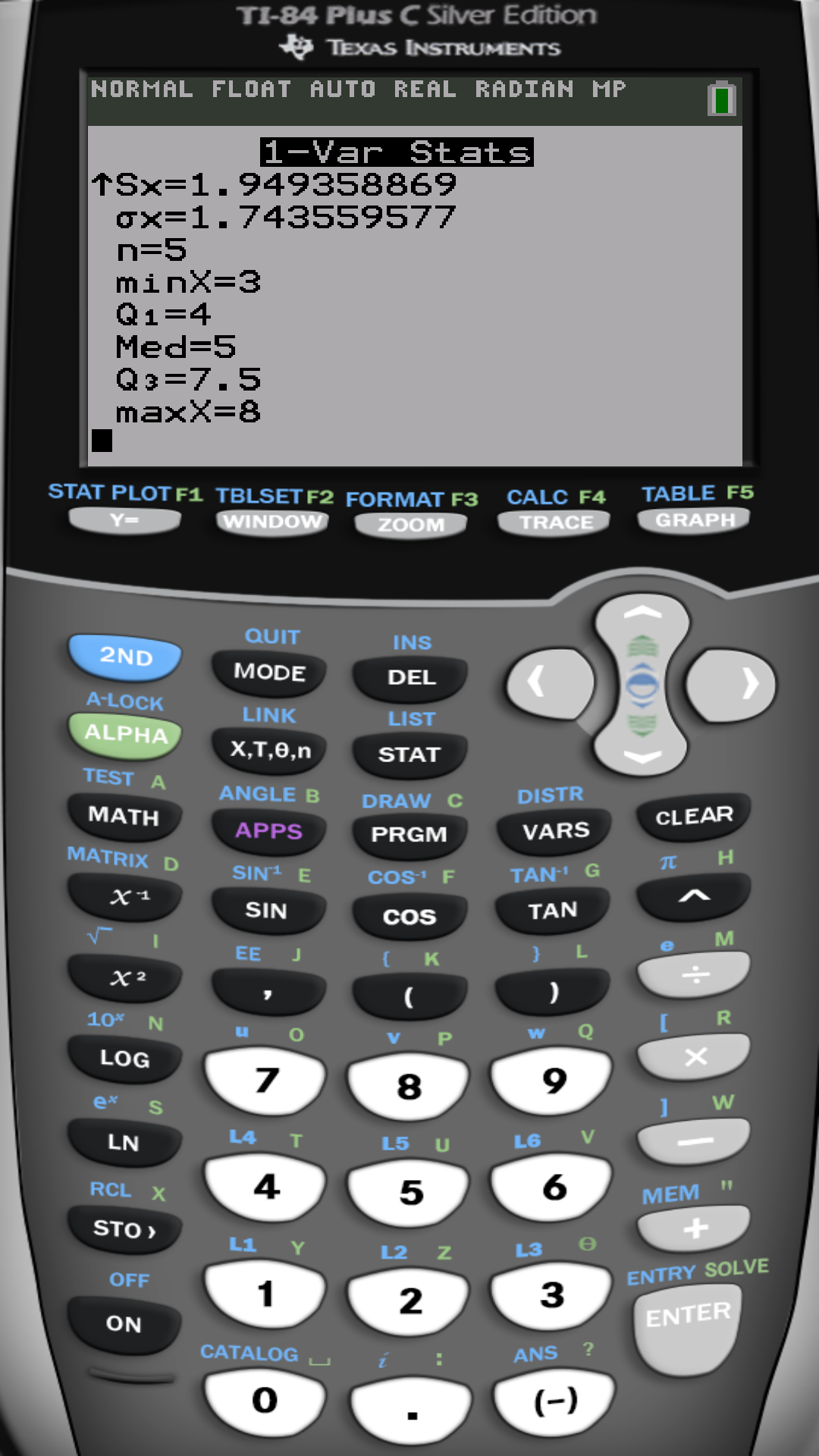 Five number summary are 3, 4, 5, 7.5, 8
Example :
Ages of six people drawn from a population are given by 3, 8, 7, 5, 5, 70 years. Find five number summary.
Five number summary are 3, 5, 6, 8, 70
Boxplot
The five number summary can be used to create a graph called Boxplot
L
Q3
Q3
Q1
Q1
M=Q2
L
H
H
M=Q2
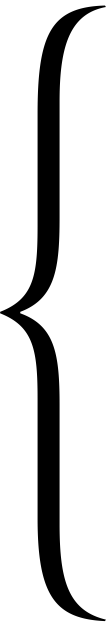 The inter-quartile range IQR = Q3 – Q1
Shapes of distribution and boxplot
Left skewed
Symmetric
Right skewed
How to detect potential/possible/suspected outliers 
(I call them Zombies)
Lower fence:
Upper fence:
UF = Q3 + 1.5 * IQR
LF = Q1 – 1.5 * IQR
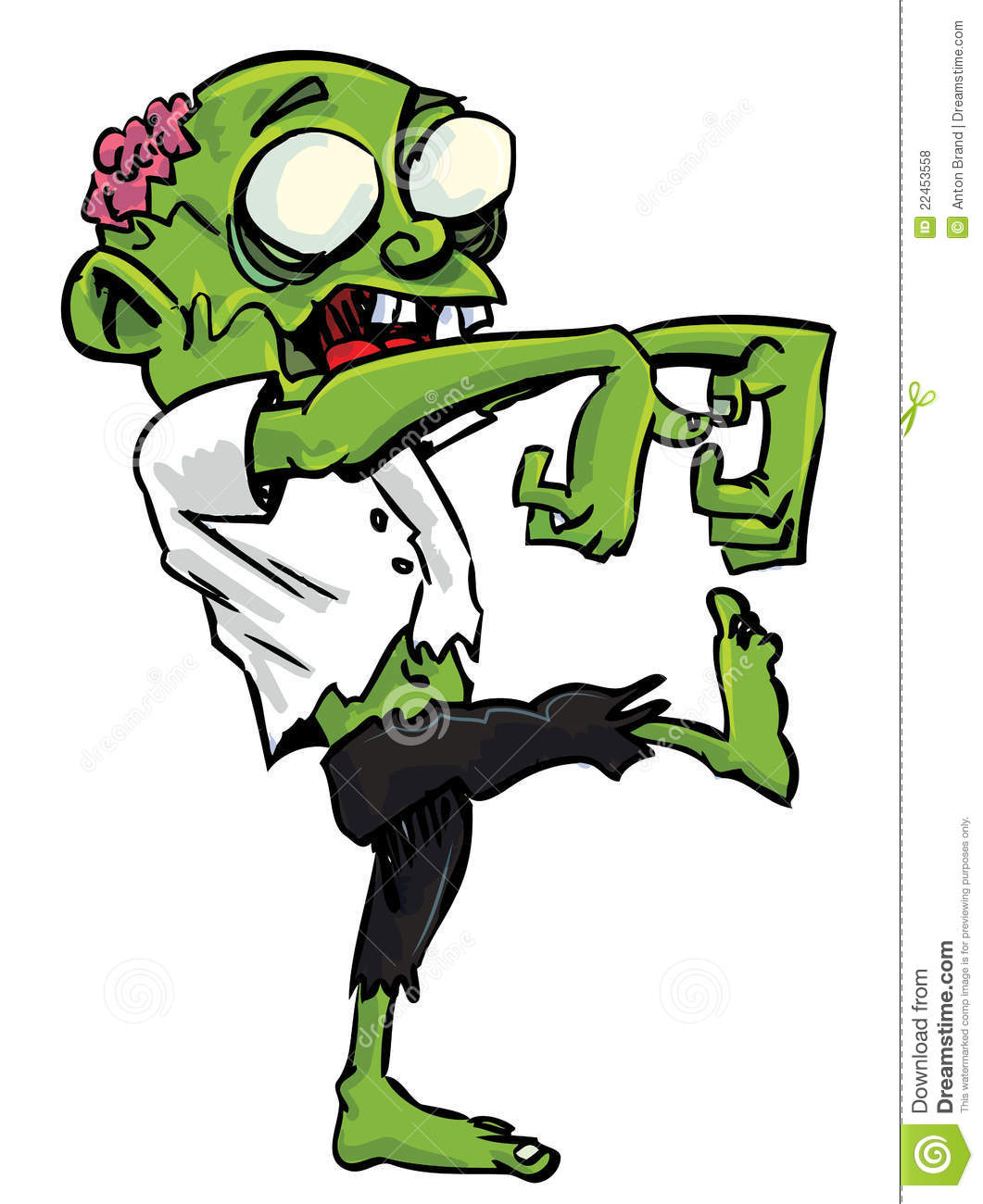 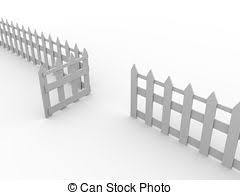 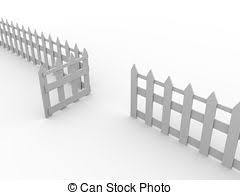 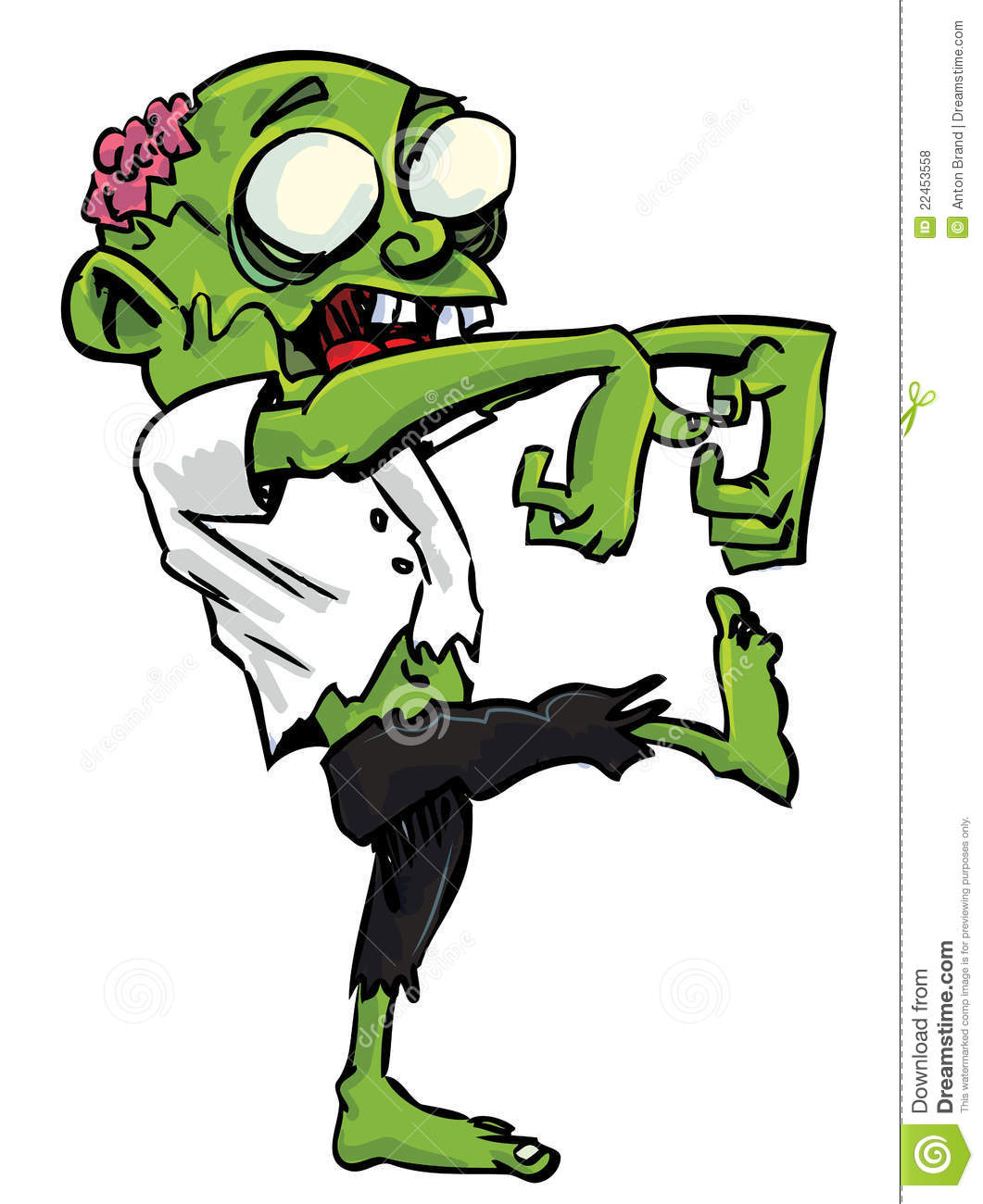 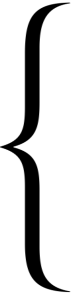 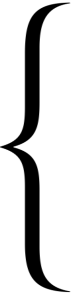 Q3
Q1
Q2
LF
UF
Observations greater 
than UF are suspected outliers
Observations smaller 
than LF are suspected outliers
Example :
Fraud Detection  As part of “ its customers first” program, a cellular phone company monitors monthly phone usage. The program identifies unusual use and alerts the customer that their phone may have been used by another person. The following data in this program for the past 20 months.
Find the mean and standard deviation with and without the outliers. Find the five number summary along the way.
Before removing the outliers
Five number summary
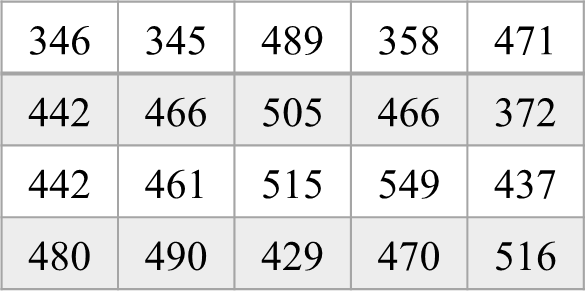 The observations 346 and 345 are suspected outliers. 
Hence, after removing those two outliers,
Example :
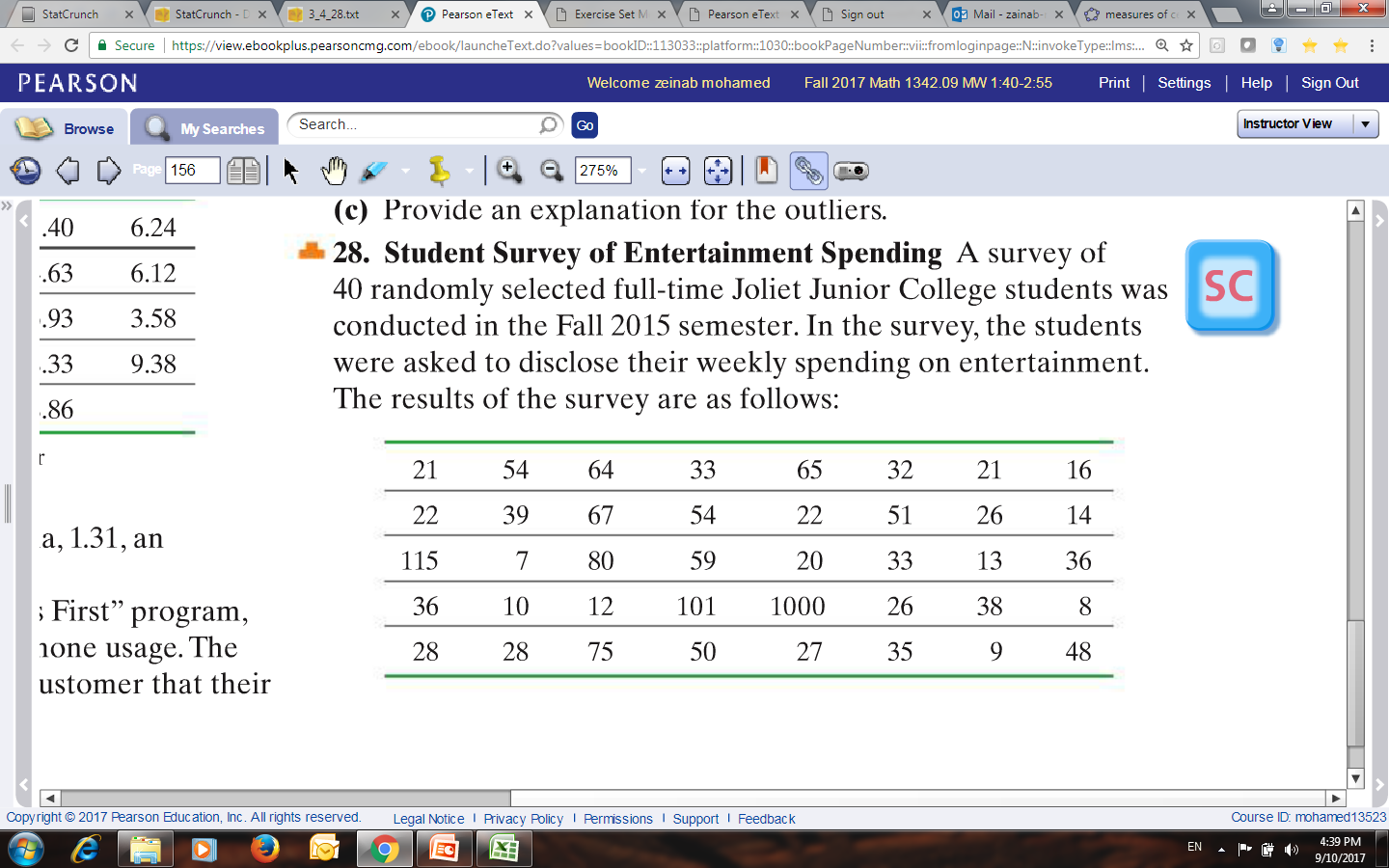 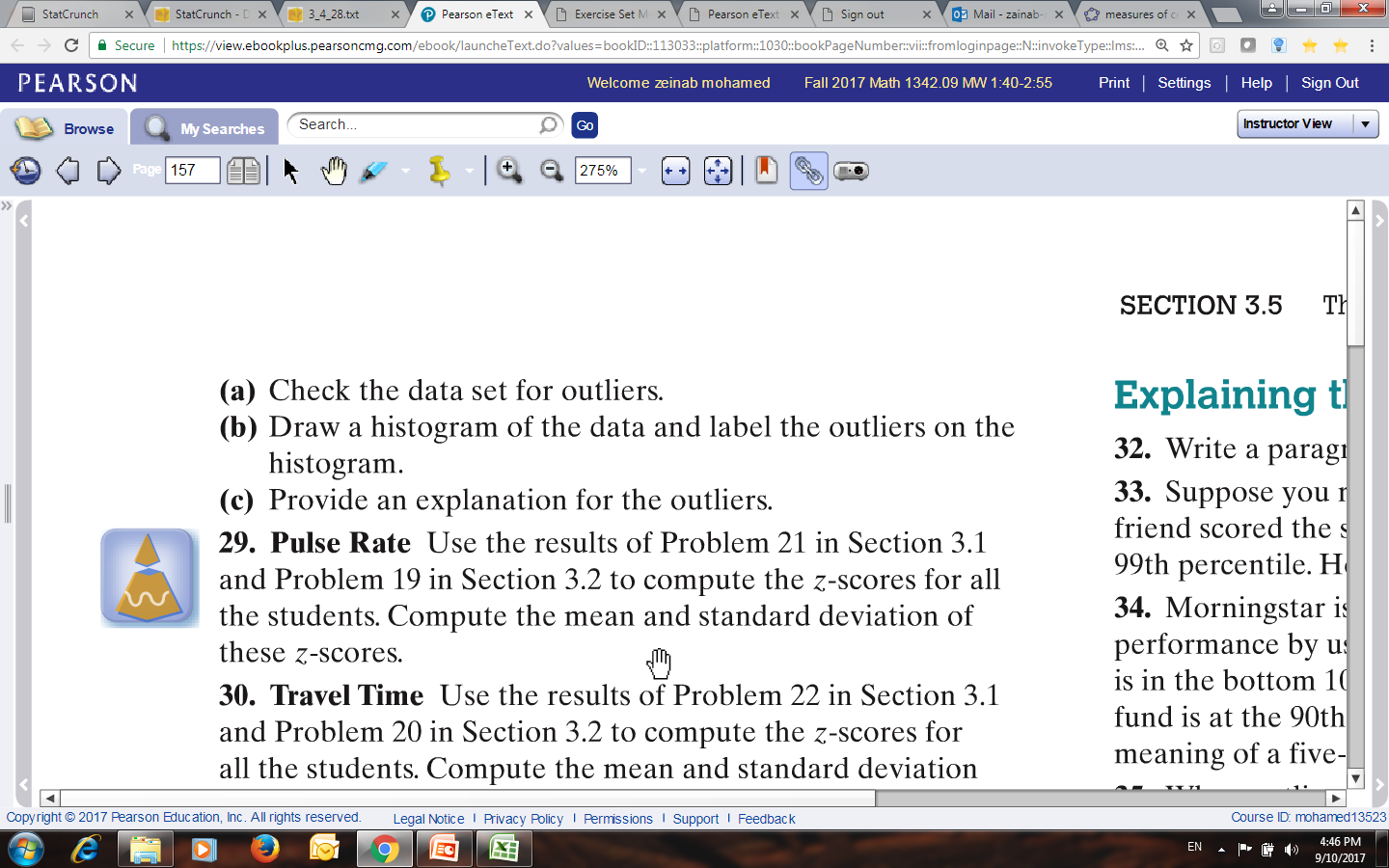 Five number summary
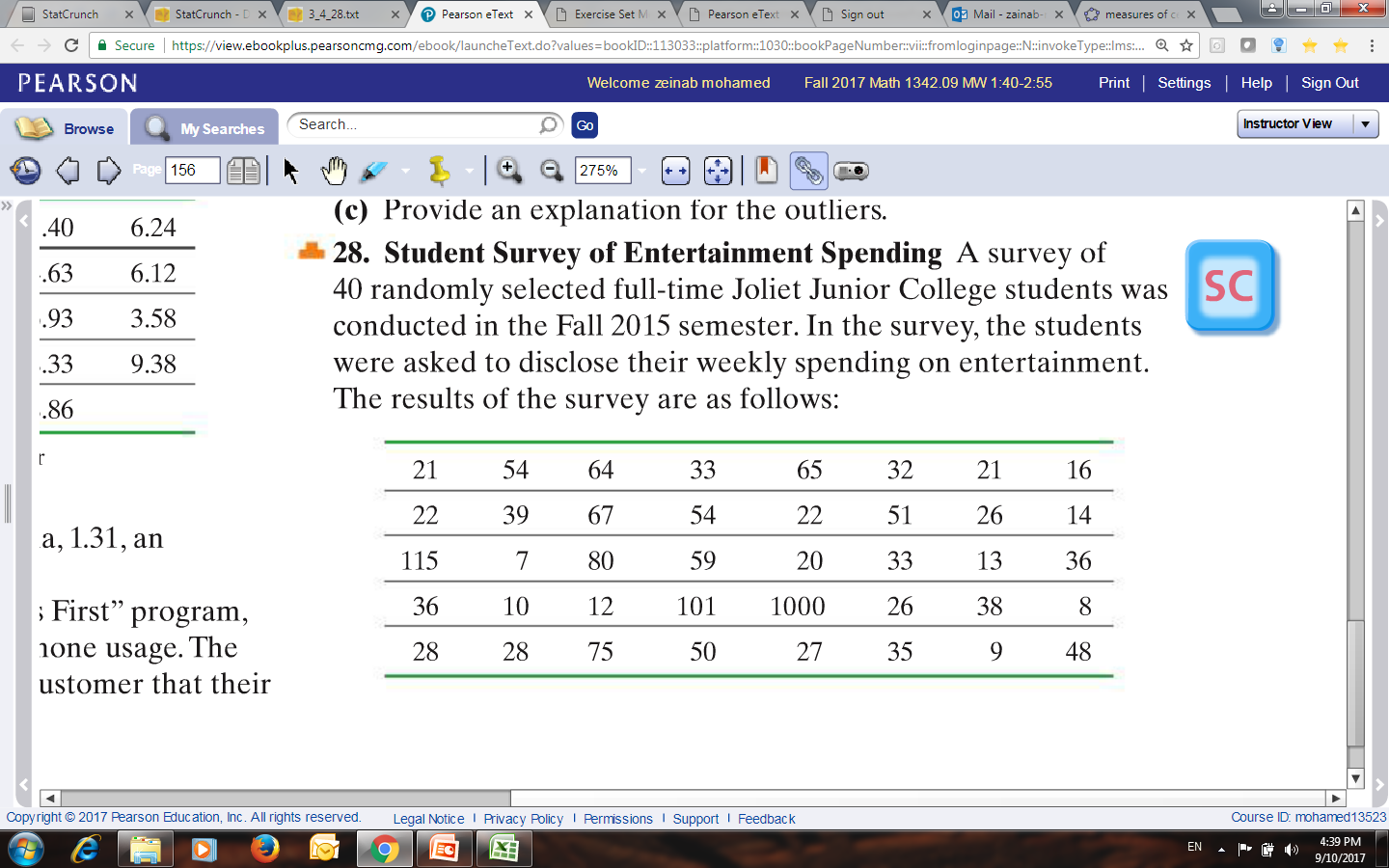 115, 1000
The set of suspected outliers is given by
Example :
Using the following boxplot, find the five number summary and the interquartile range.
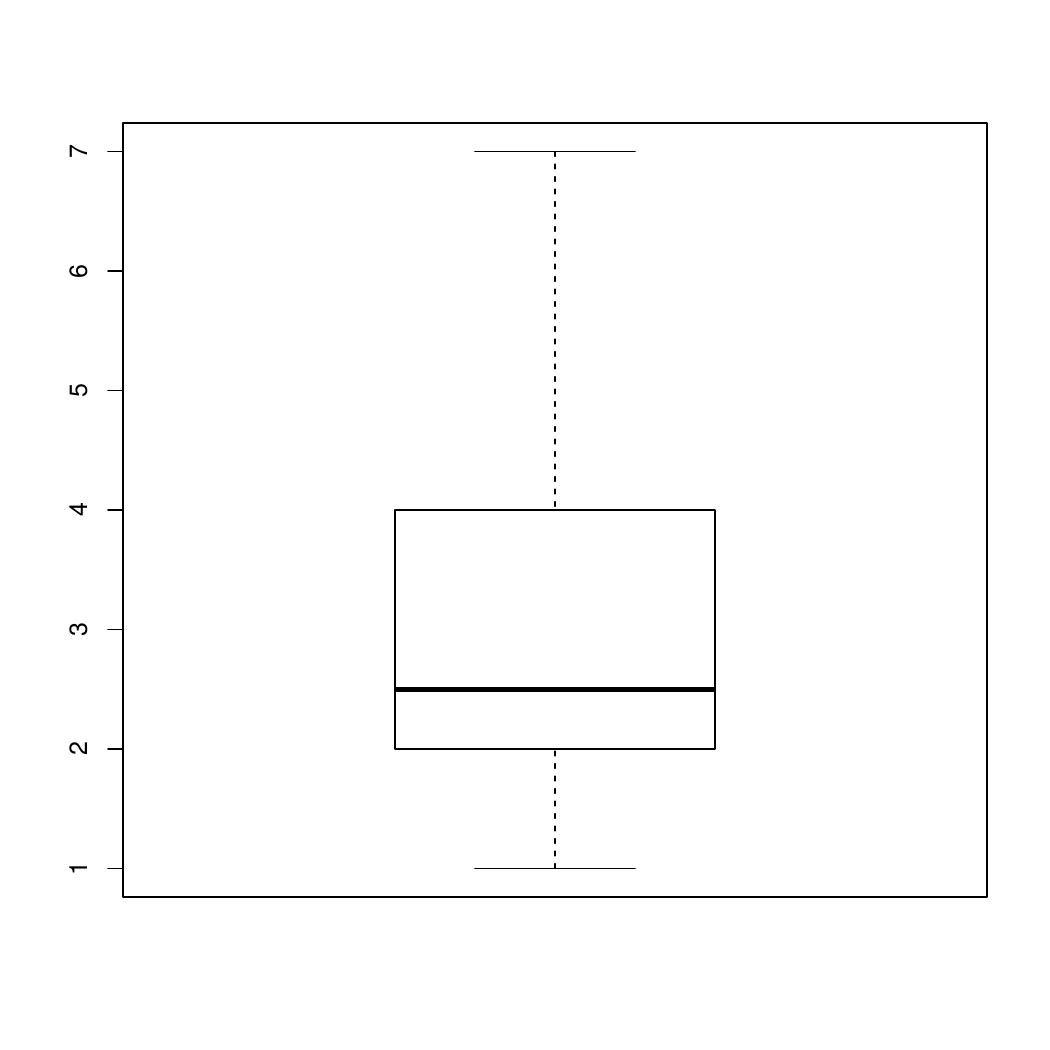 The five number summary
 
are       1, 2, 2.5, 4, 7


and the interquartile range is
 
              IQR=4-2=2
Example :
Using the following side-by-side boxplots, visually inspect the difference between the treatment group and the control group.
(Only discussion.)
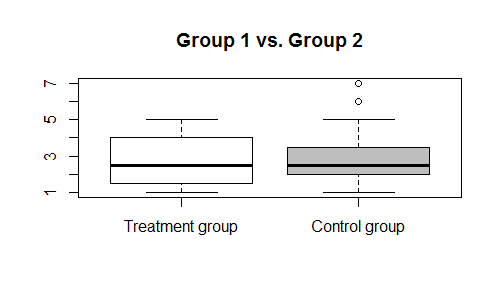 Z-Score (standardization)
Z- score represents the distance that the data value is from the mean in terms of the number of standard deviations (sd) and it’s unitless.
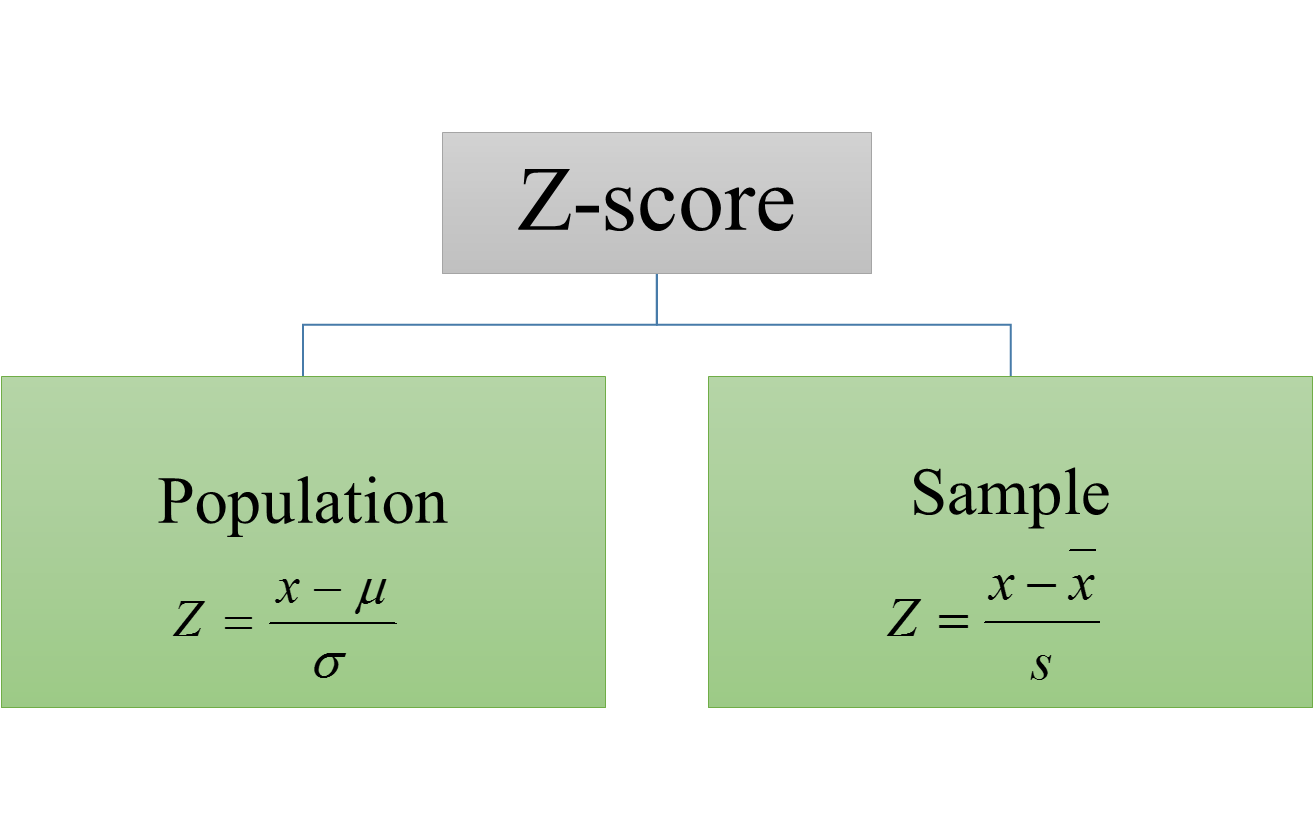 If a student got 18/20 in Biology, 16/20 in Statistics and 170/200 in Chemistry. Where
Example :
Biology grades is 0.5 sd above the mean
Statistics grade is 1 sd above the mean
Chemistry grade is 1 sd below the mean
The student did best in statistics followed by biology.
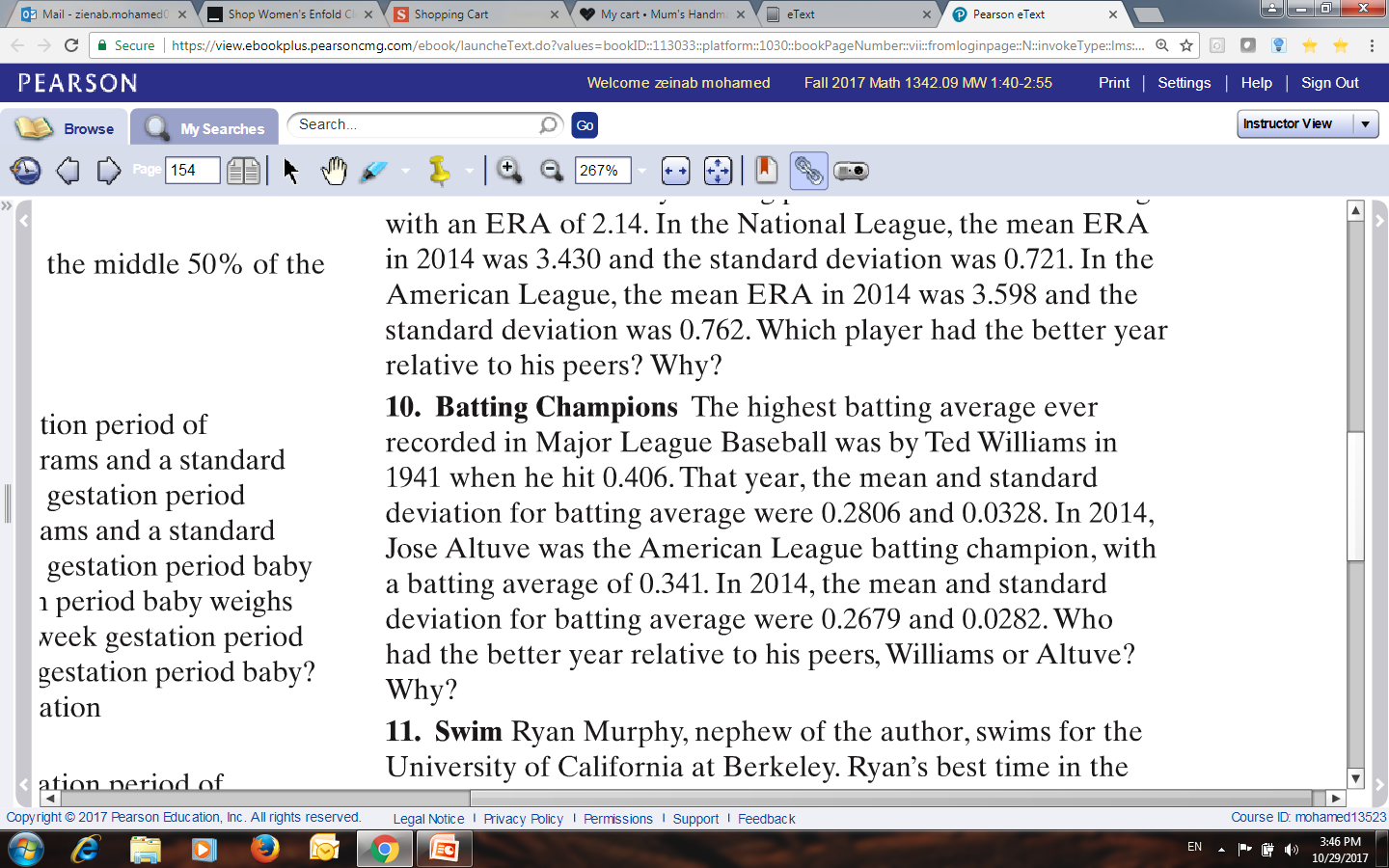 Example :
TW is better than JA
Using the statistical software R
R is a free professional statistical software
Download and install for free from 
https://www.r-project.org/

Free on-line R compiler
http://rextester.com/l/r_online_compiler
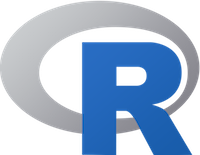 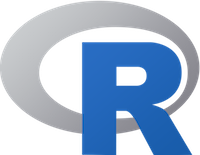 Example: Find numerical summaries of the variable 'number of people' and plot a boxplot. 

# Enter the variable into R
numberofpeople=c(2,5,2,1,1,2,3,4,1,4,4,2,1,4,3,3,7,1,2,2,3,4,2,2,5,2,5,1,3,2,5,2,1,3,3,2,2,3,3,6)

# To find the mean
mean(numberofpeople)

# To find the median
median(numberofpeople)
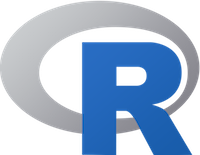 # To find the variance
var(numberofpeople) 

# To find the standard deviation
sd(numberofpeople)

# To find the five number summary
fivenum(numberofpeople)

# To find the inter-quartile range
IQR(numberofpeople)

# To make the boxplot
boxplot(numberofpeople)
End of Chapter 3